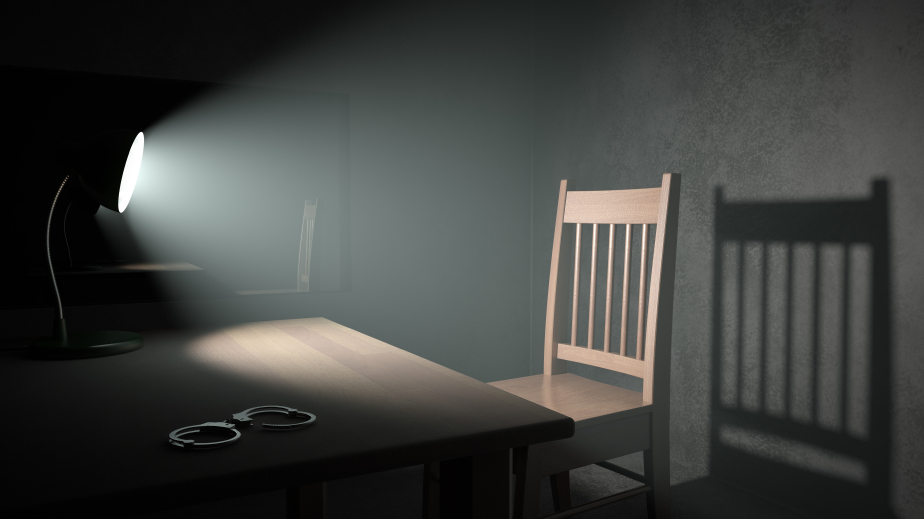 הרצאה בפני קורס חניכי מב"ל - 3/2020
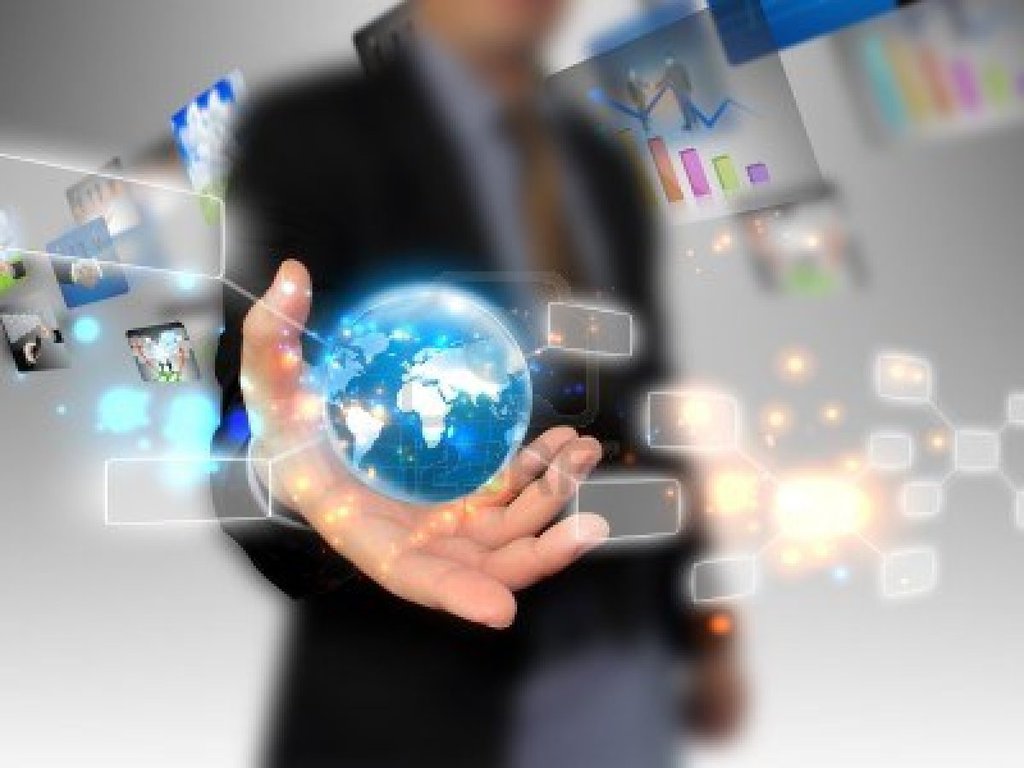 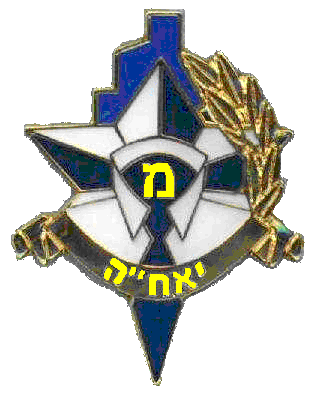 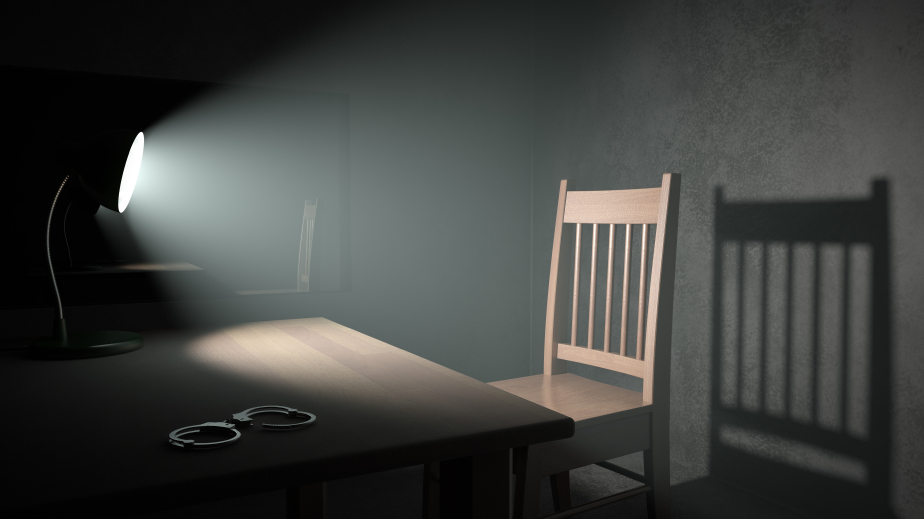 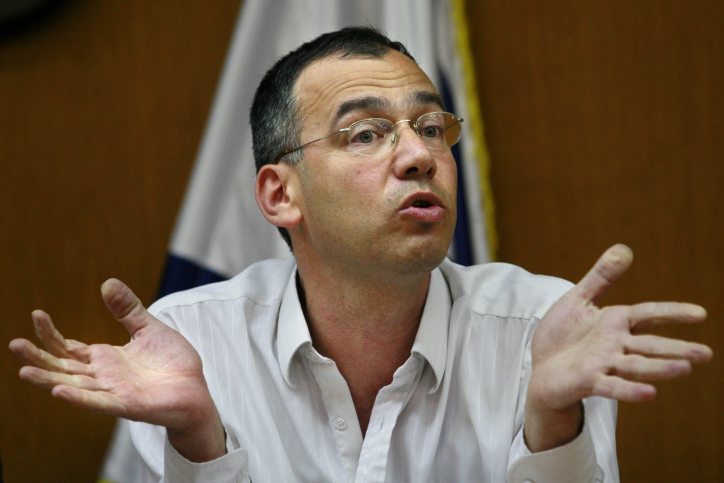 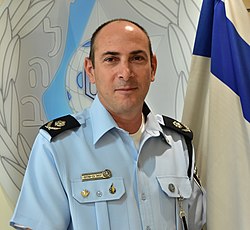 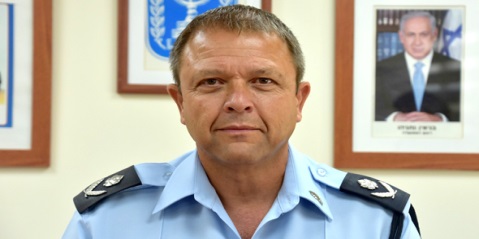 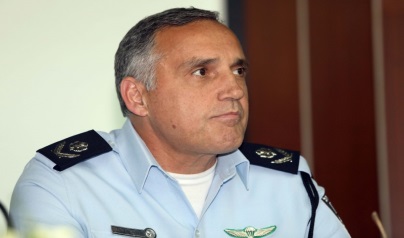 סביבת העבודה בתיקי שחיתות ציבורית
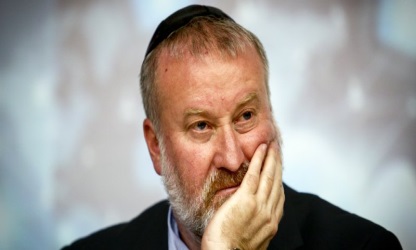 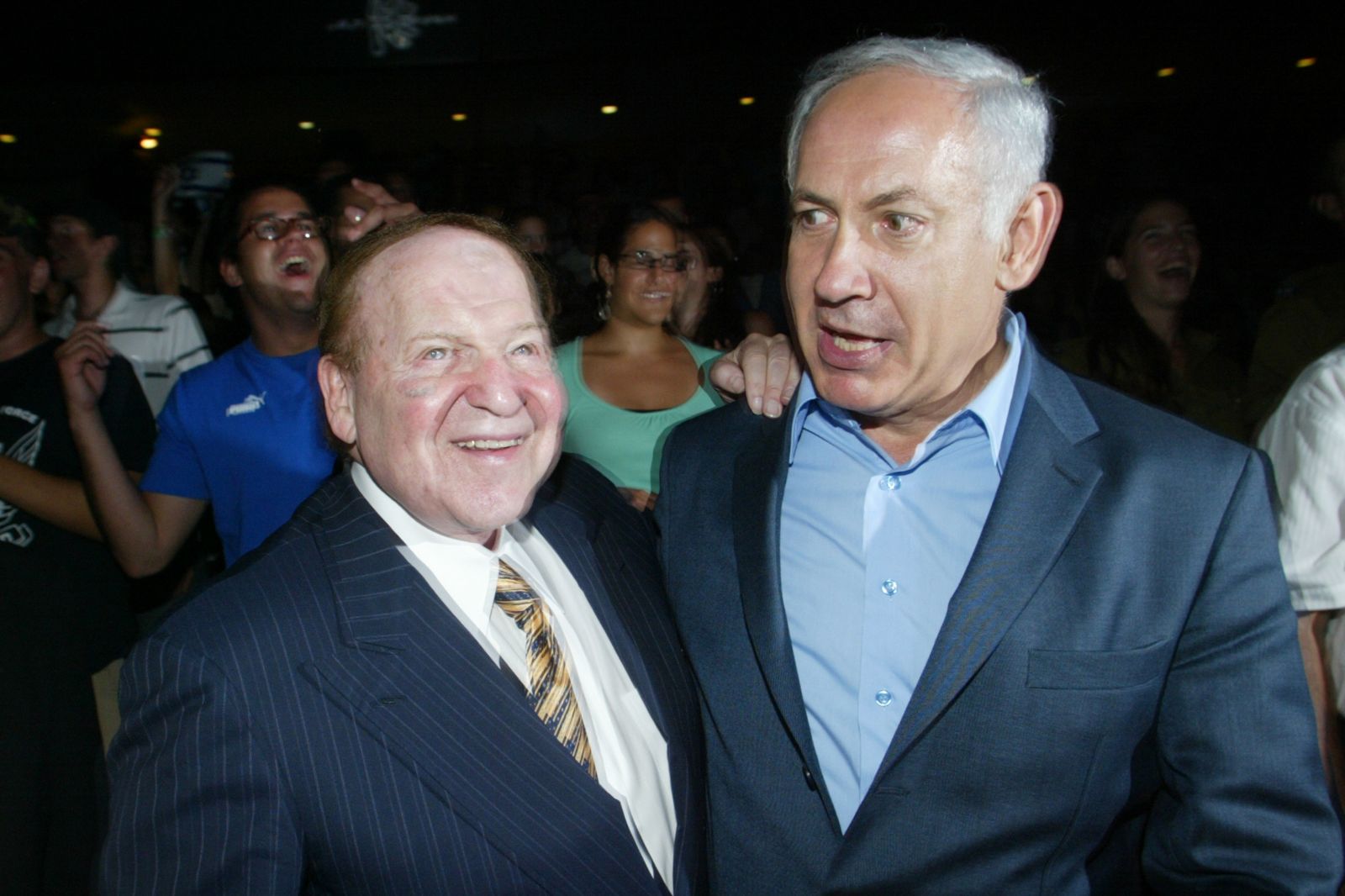 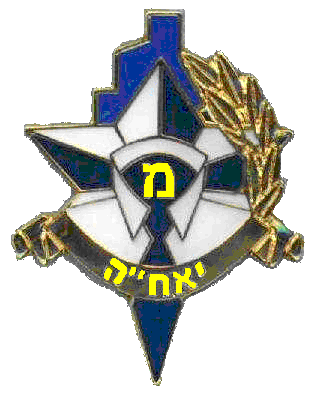 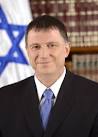 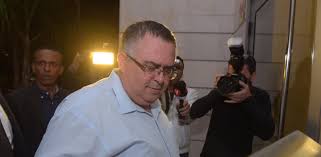 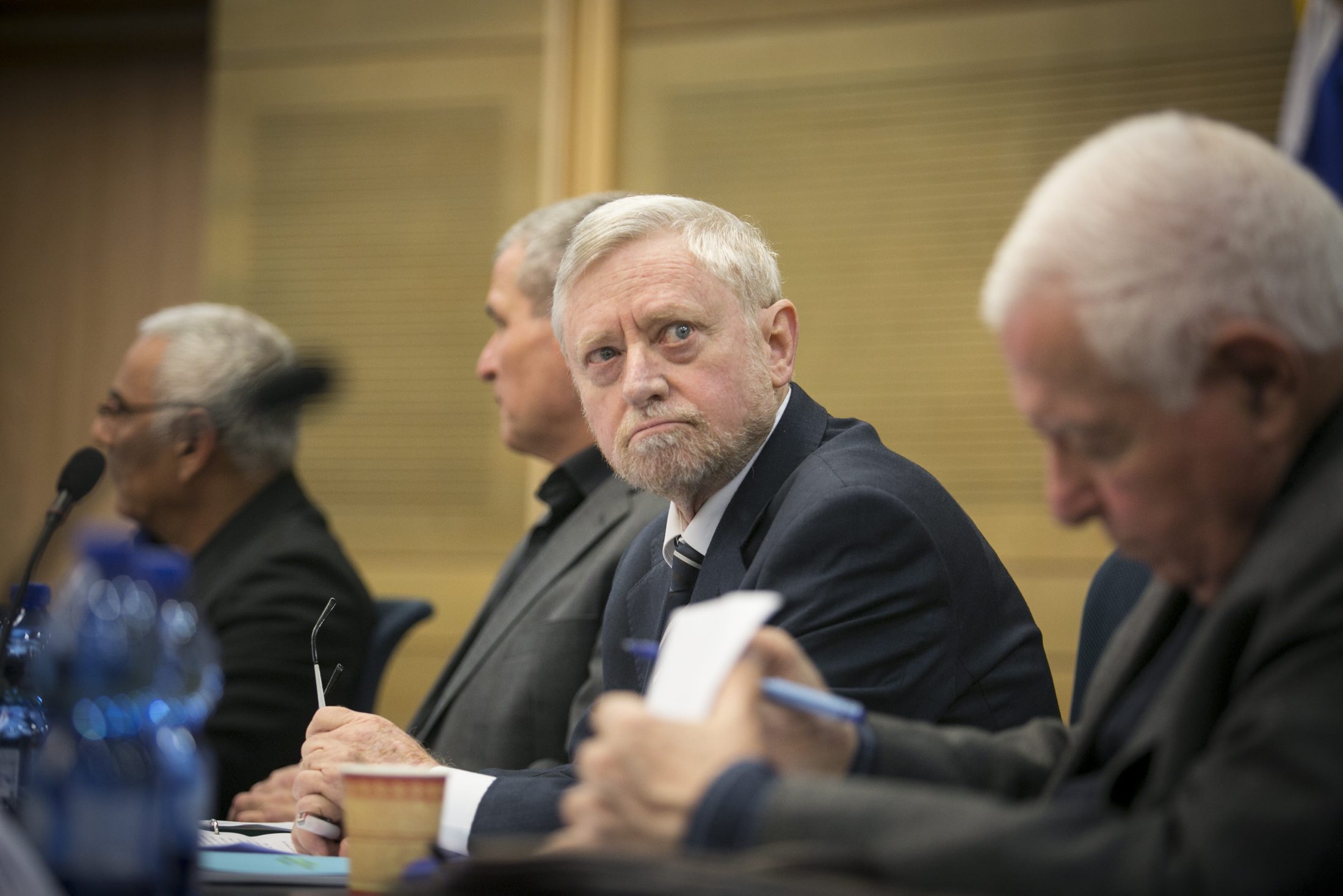 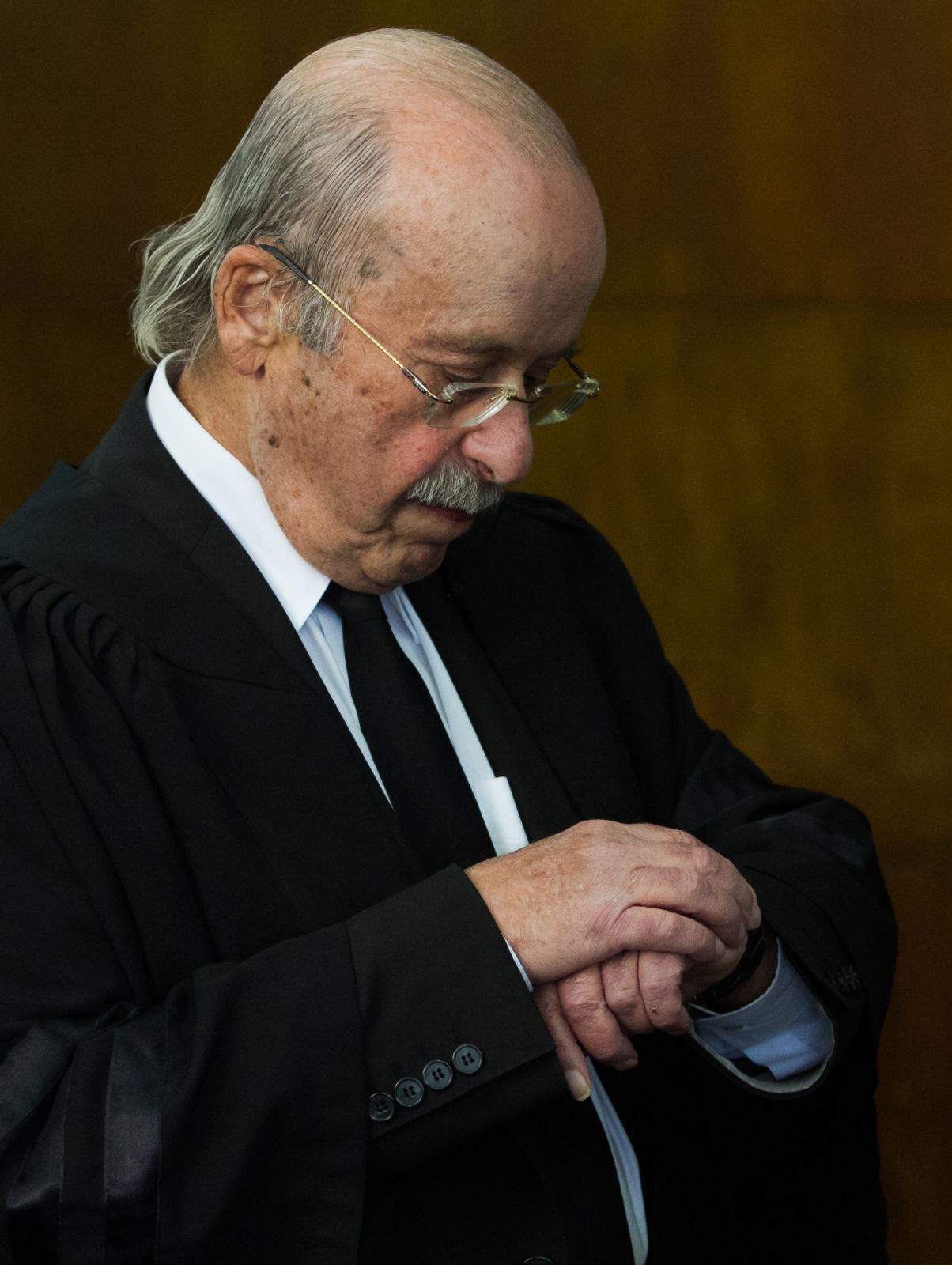 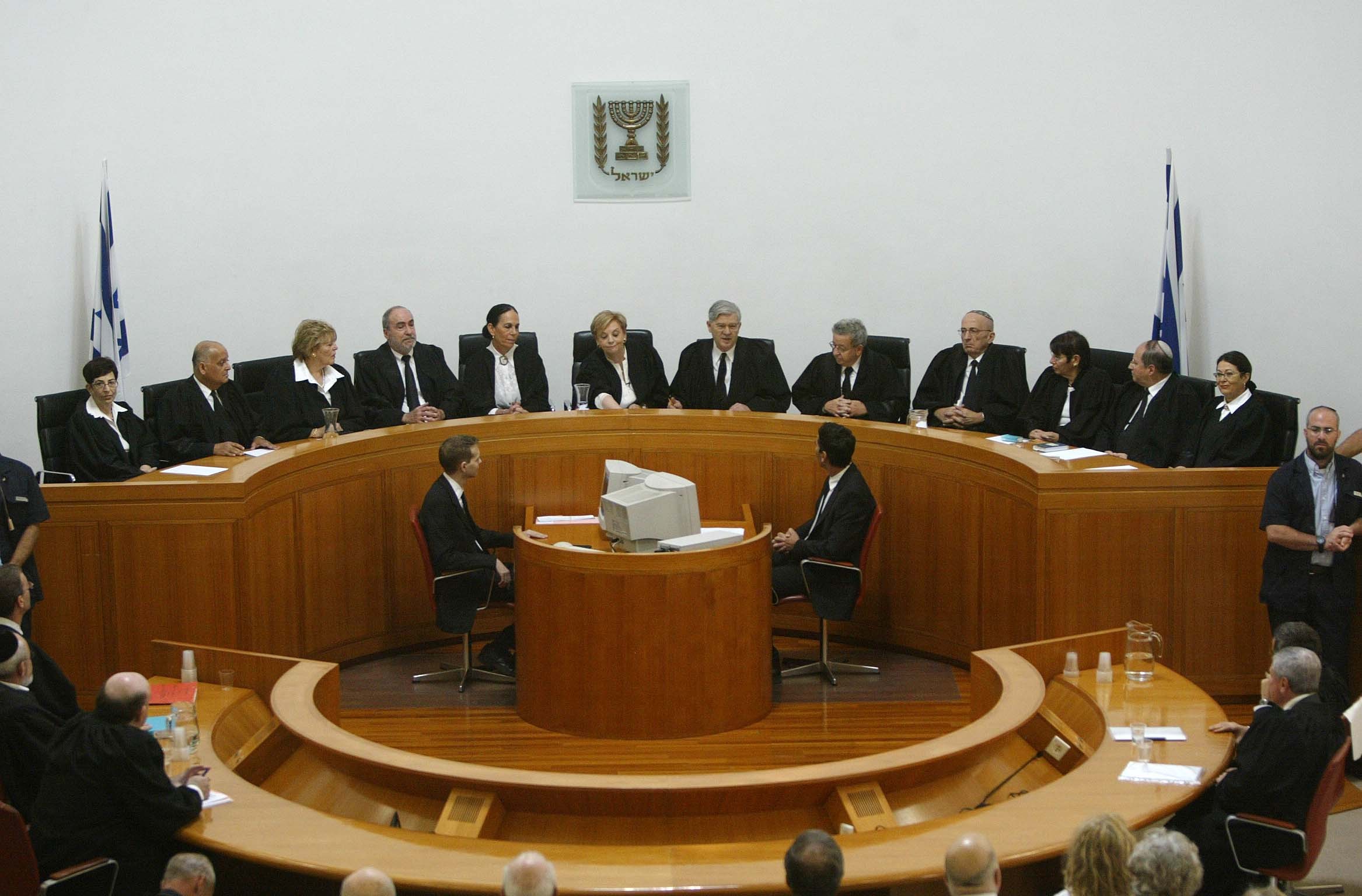 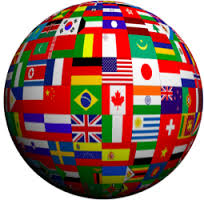 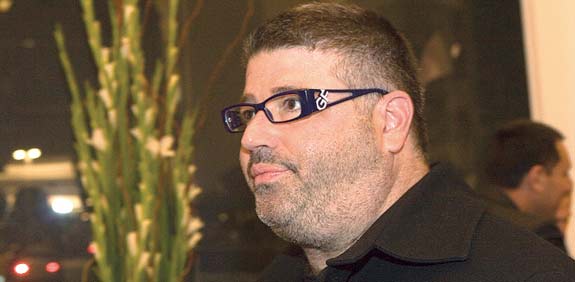 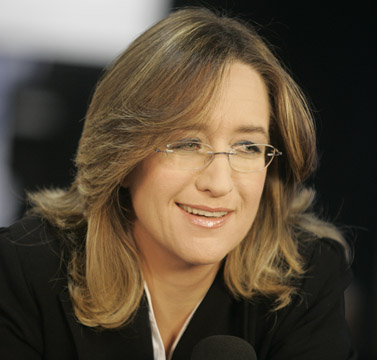 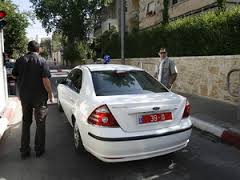 היחידה הארצית לחקירות והונאה
ייעוד 
לחשוף, לגלות ולחקור עבירות הונאה ועבירות
 בתחום השחיתות במנהל  הציבורי
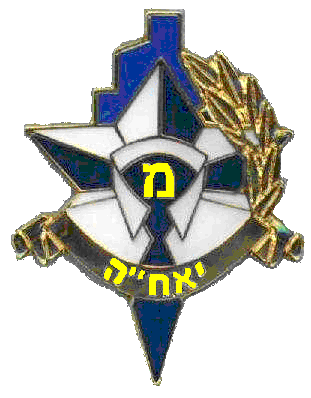 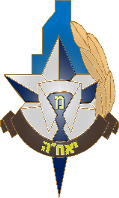 תפקידי היחידה הארצית לחקירות הונאה
חשיפה וחקירה של שחיתות ציבורית עם פגיעה במישור הערכי (ביטן).
חשיפה וחקירה של עבירות כלכליות בגופים כלכליים במגזר העסקי ובשוק ההון (צ'ק ליסט).
חקירת תופעות מיוחדות ועבירות אשר חקירתן מחייבת מומחיות מיוחדת (ורסאי). 
חקירת עבירות שוחד והונאה חוצות מדינות ומחוץ לגבולות ישראל (שוחד עובד ציבור זר). 
חקירת עבירות הלבנת הון בהיקף גדול (כח משימה).
עבירות שהמפכ"ל/ ר' אח"מ/ יועץ משפטי לממשלה/ פרקליט המדינה הורו למשטרה לחקור מפאת רגישותה ו/או מורכבותה של החקירה (אפי נווה).
נושאי התעניינות
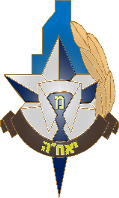 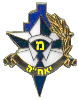 חקר האמת
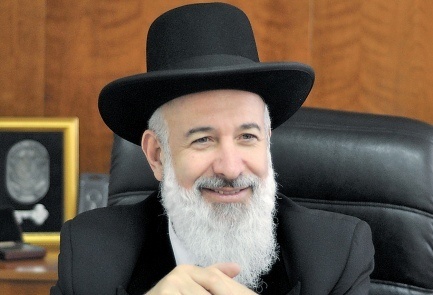 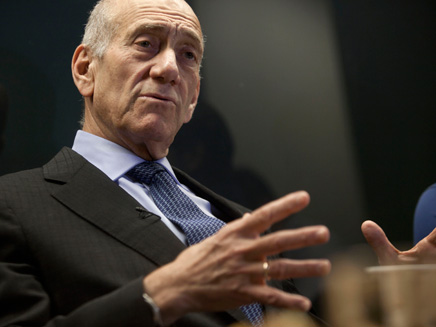 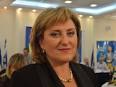 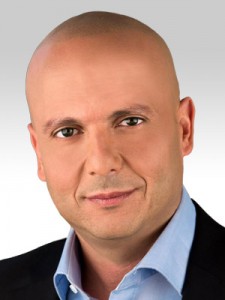 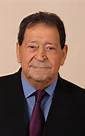 חקירת אנשי ציבור בכירים
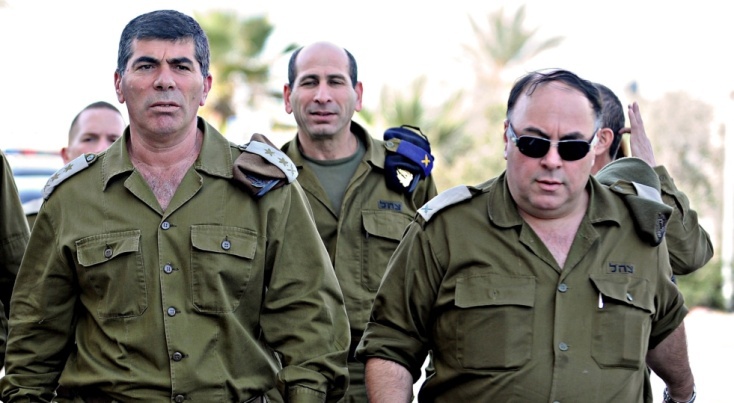 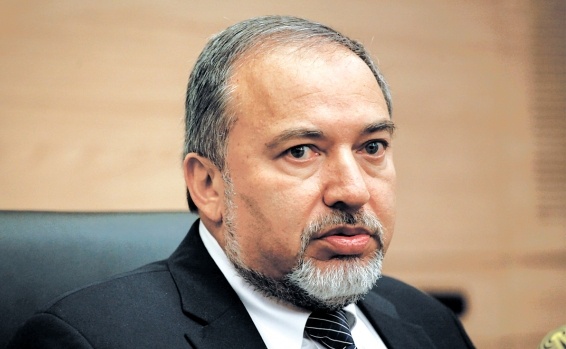 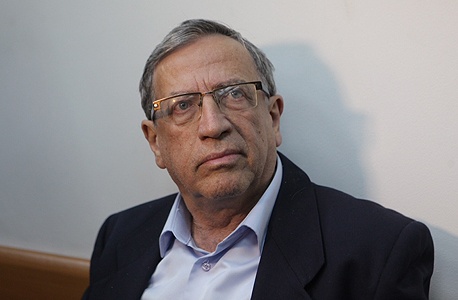 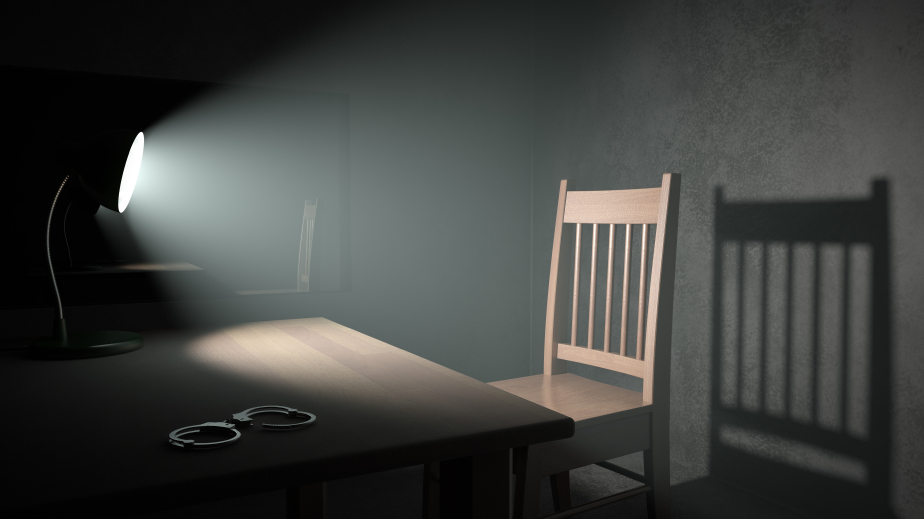 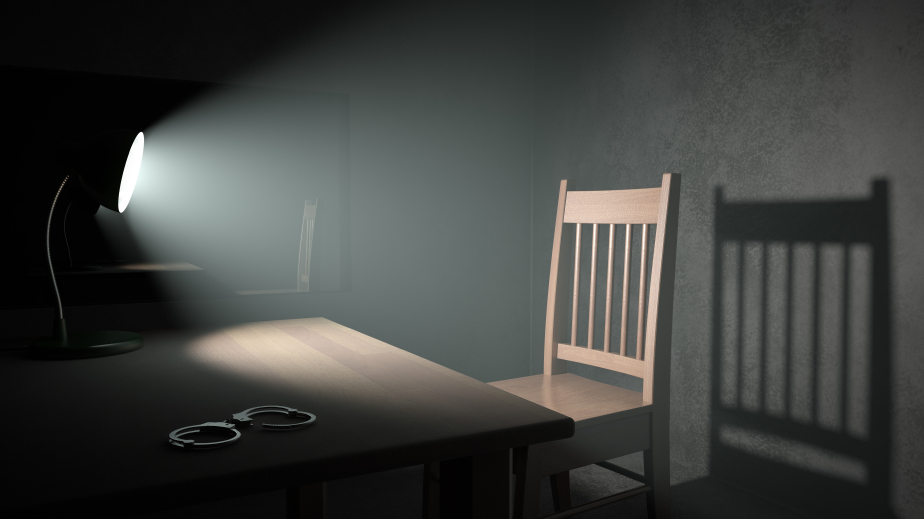 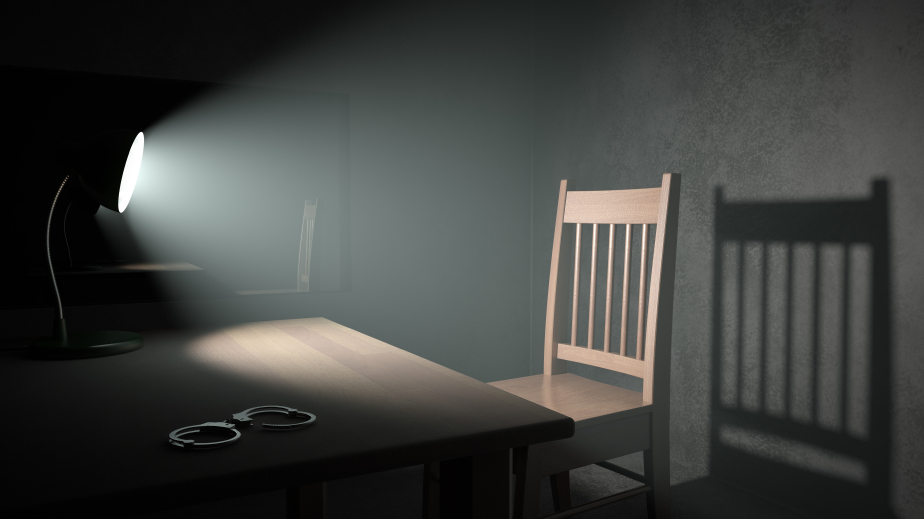 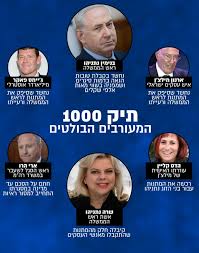 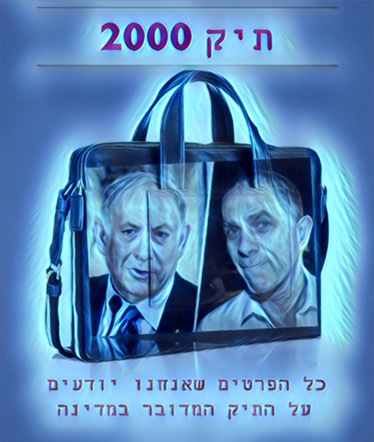 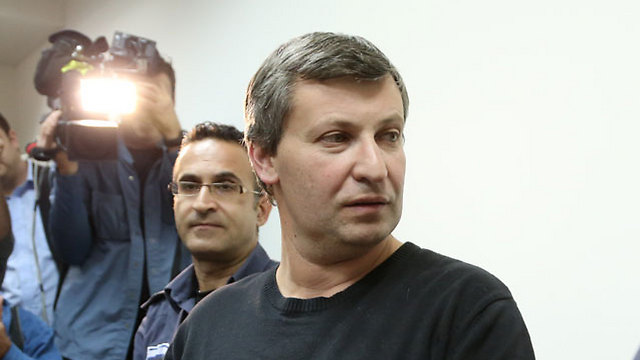 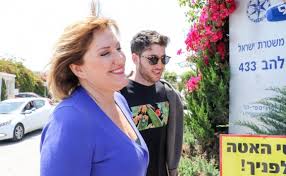 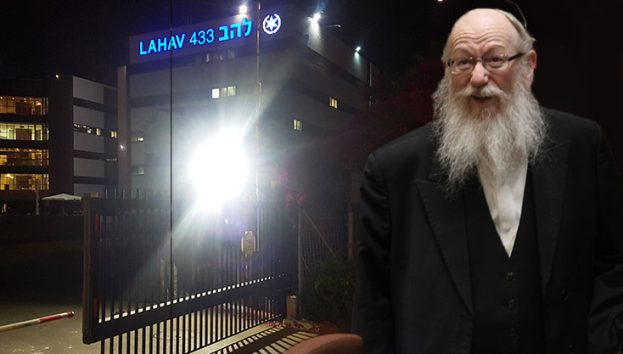 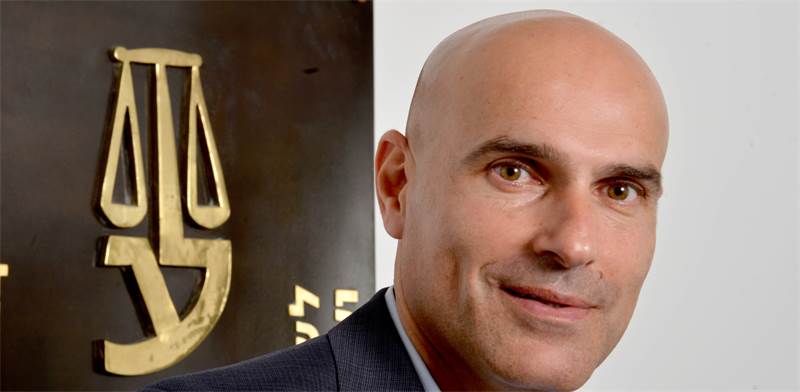 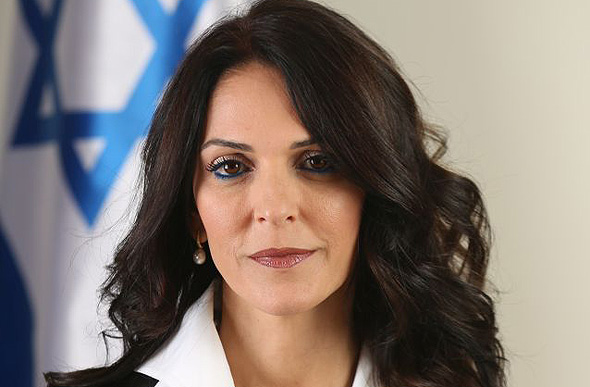 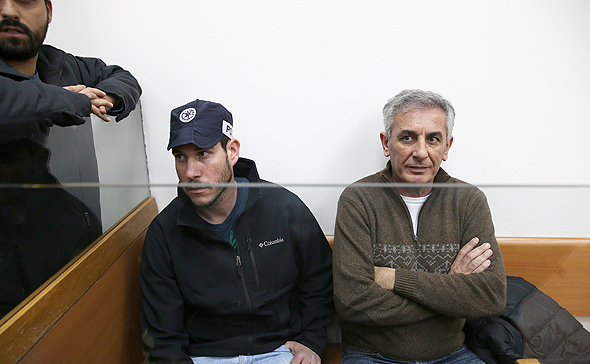 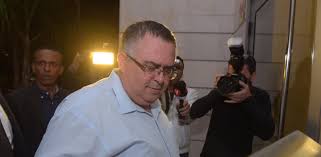 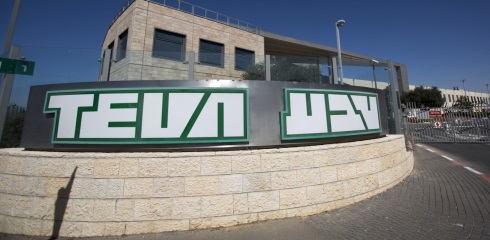 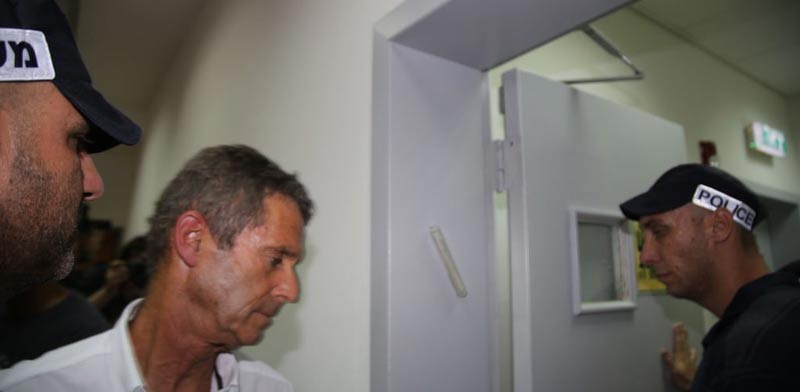 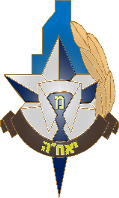 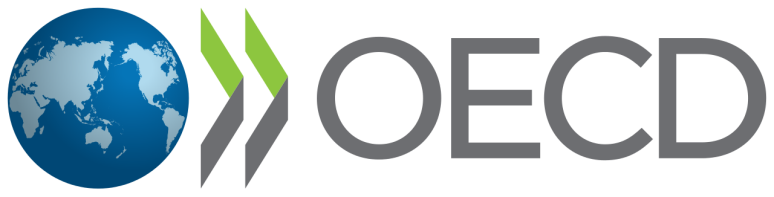 בעקבות חתימת ישראל על אמנת האו"ם נגד שחיתות ובהתאם לאמנת ה OECD בדבר המלחמה בשוחד עובדי ציבור זרים בעסקאות בין–לאומיות, נוסף בחודש יולי 2008 לחוק העונשין סעיף 291א, האוסר מתן שוחד לעובד ציבור זר.
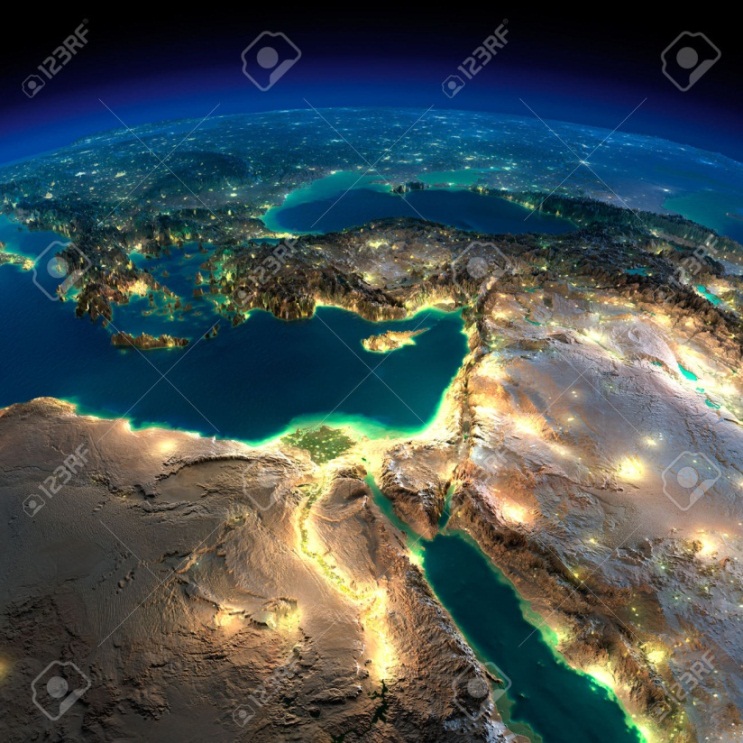 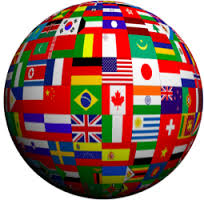 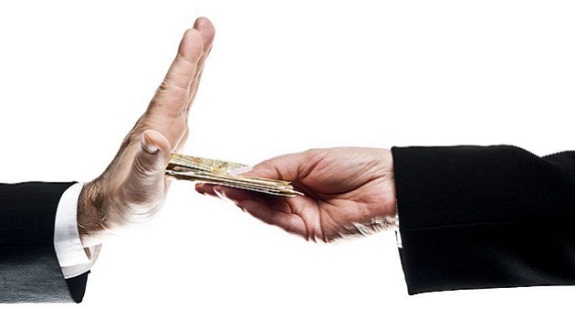 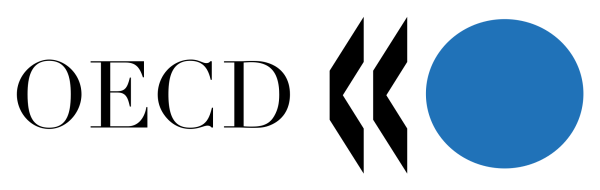 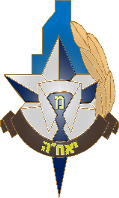 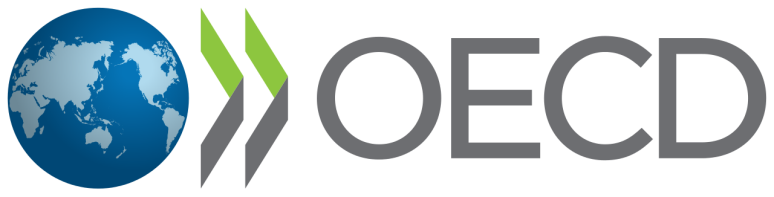 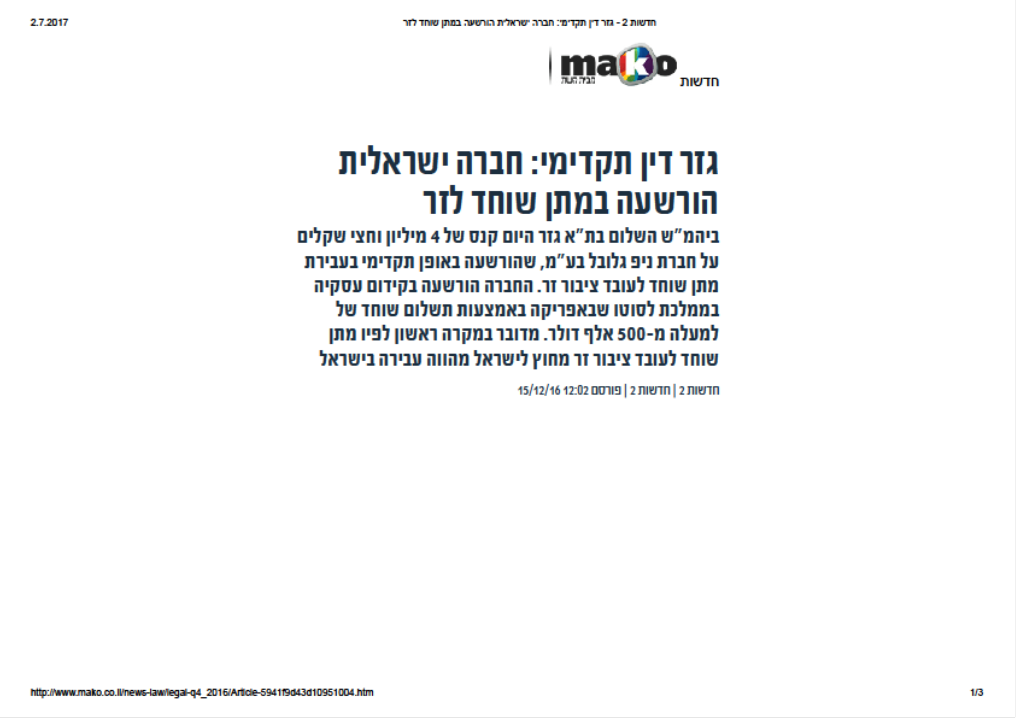 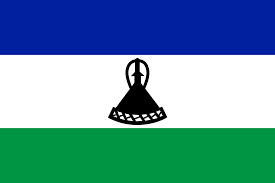 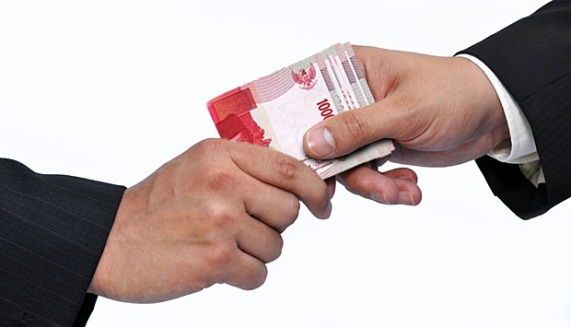 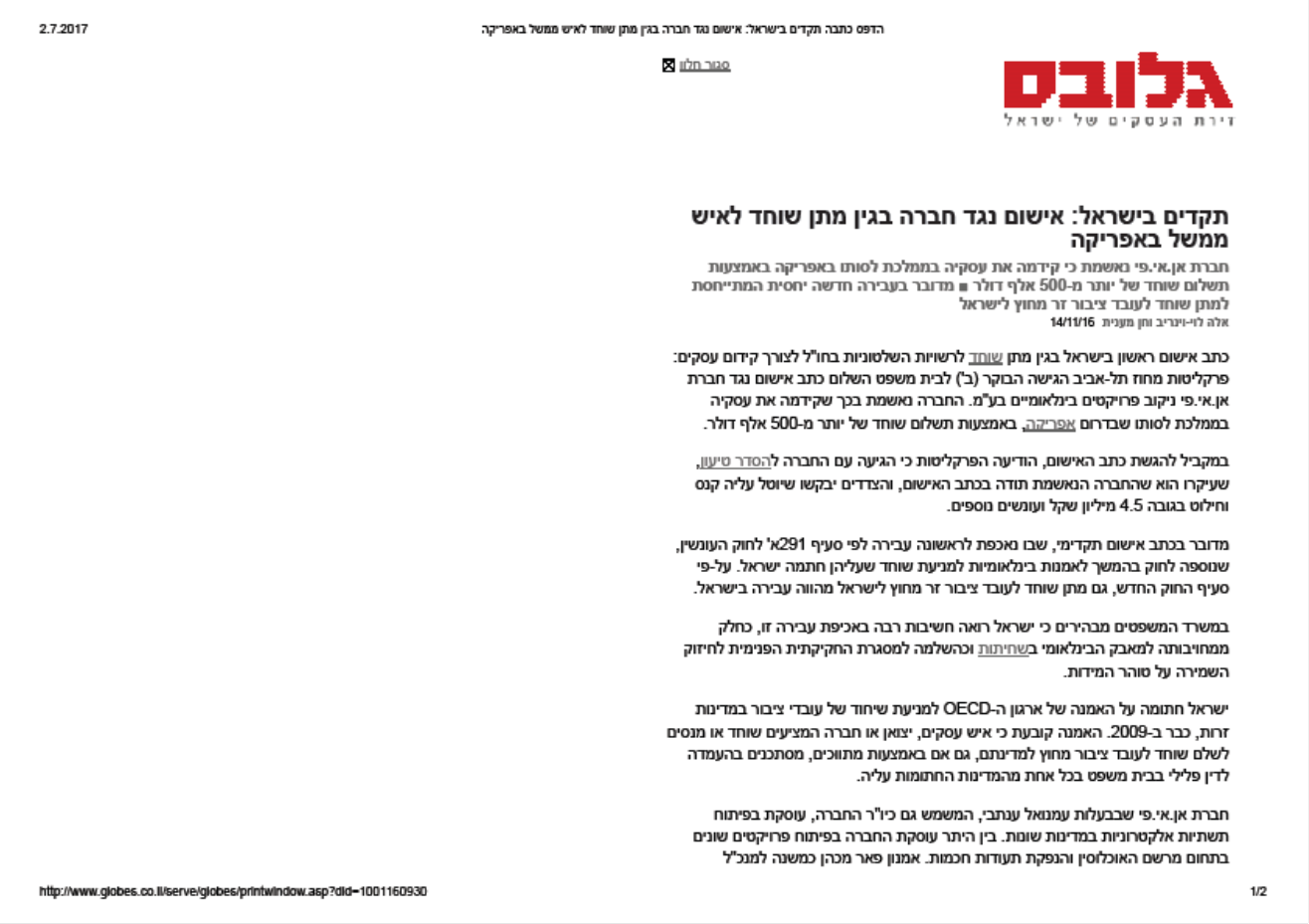 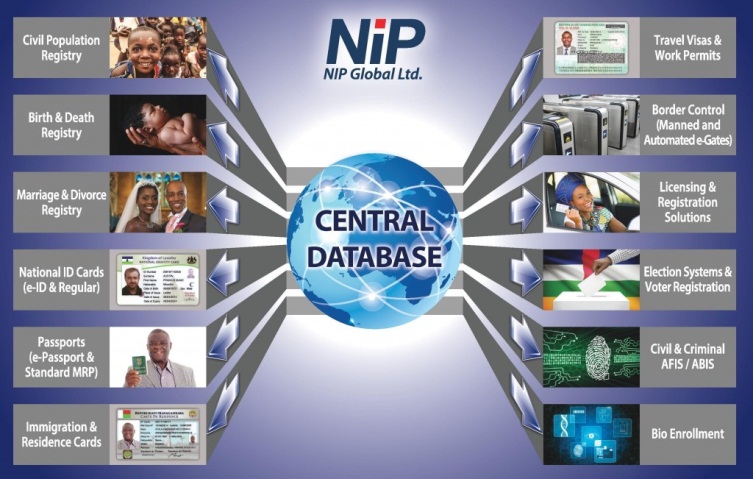 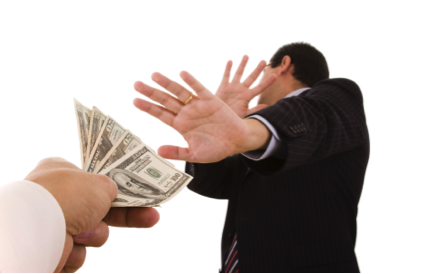 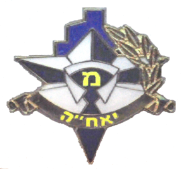 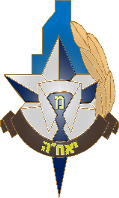 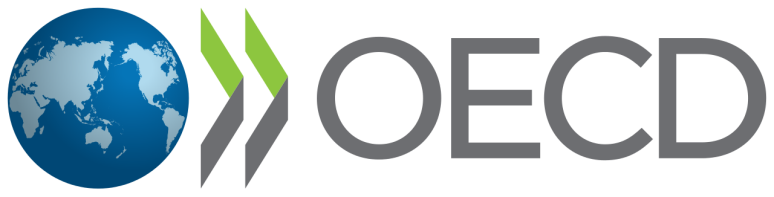 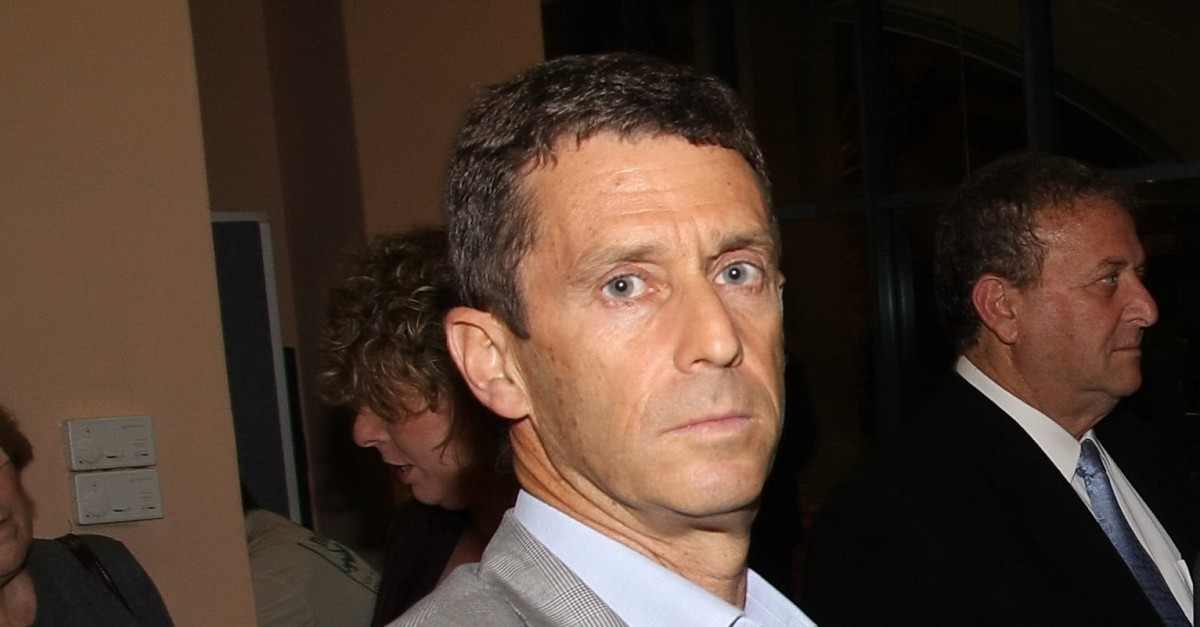 בני שטיינמץ
BSGR
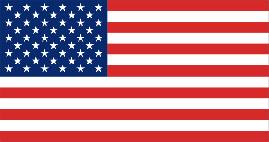 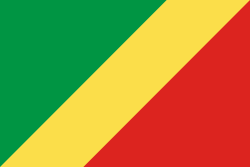 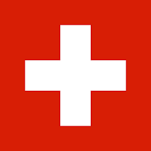 ט ב ע
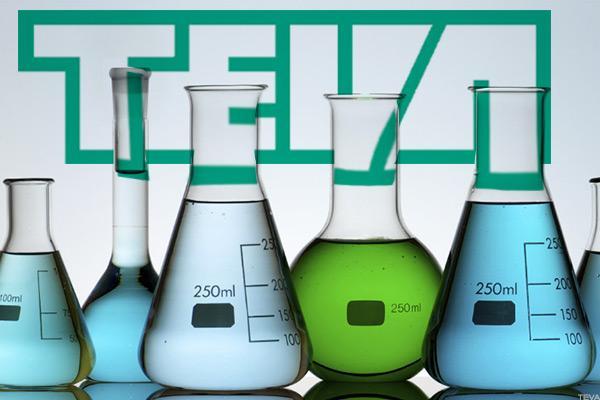 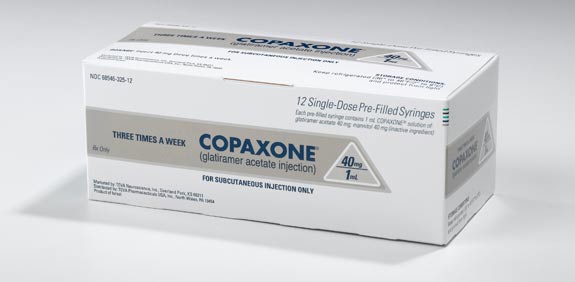 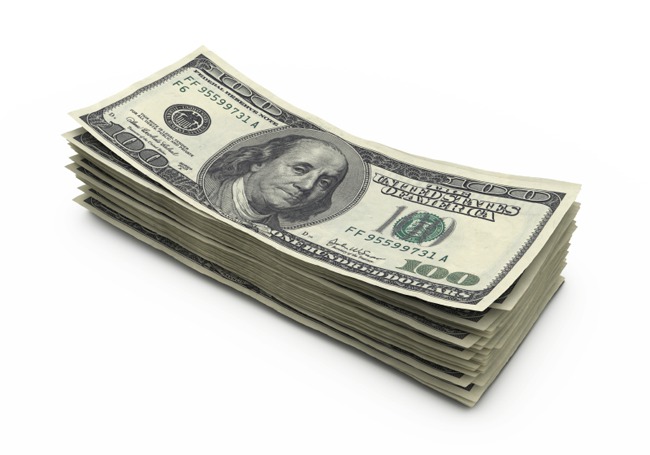 65 מיליון 
דולר
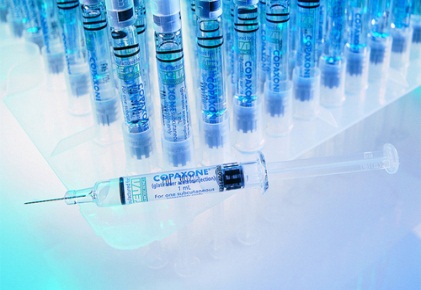 רוסיה
אוקראינה
מכסיקו
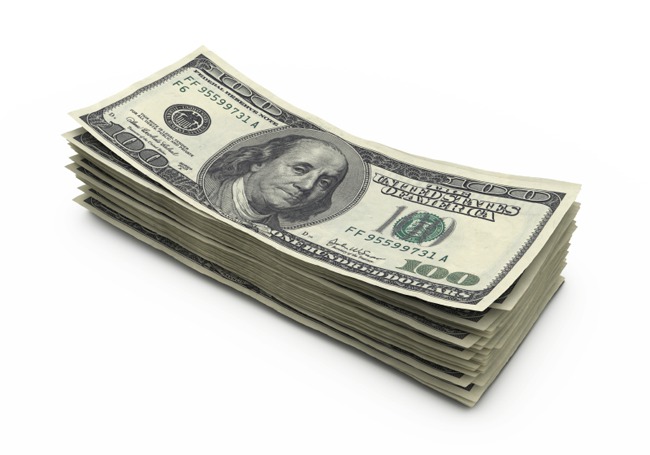 35 מיליון דולר
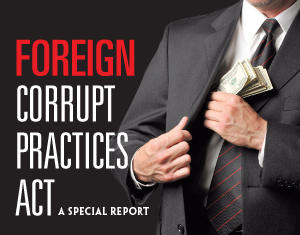 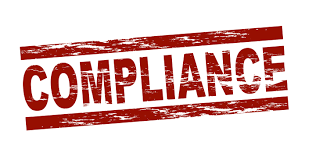 אשת 
נשיא גינאה
תעשיות בטחוניות
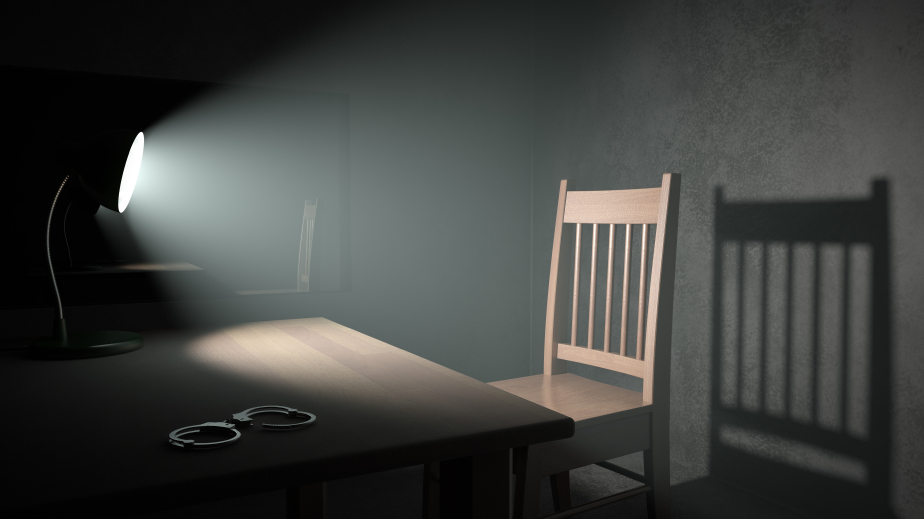 מבנה להב 433
ר' להב
ע' ר' להב
מטה
ק' אח"מ
סייבר
יח' מאור
יח' 33
יאחב"ל
יאח"ה
יאל"כ
אתגר
מחלק מיצוי ראיות
מפלג מודיעין
זרוע חקירות
מפלג חקירות
זרוע חקירות
רעמ"ן
מפלג חקירות
מפלג חקירות
מפלג מודיעין
זרוע חשיפה
זרוע חשיפה
מפלג מודיעין
רענ"א
מחלק מודיעין
שלוחת דרום וצפון
רענ"ח
צס"ם
מפלג מבצעי
צס"ם
מוקד לאומי
מחלק בילוש
יאח"ס
צס"ם
מחלק חקירות
מבנה ארגוני יאח"ה- להב 433
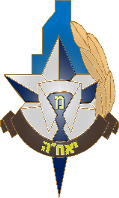 ראש יאח"ה
ס' ר' יאח"ה
קפו"ב
ע' לענייני חקירה ומשפט
רח"ל תקיפה כלכלית
אמ"ש
רישום\ רכז חקירת
מפלג מודיעין בילוש
מפלג חקירות ב'
מפלג חקירות ג'
כוח משימה שחיתות שלטונית
כוח משימה הלבנת הון
שלוחה צפונית
שלוחה דרומית
מפלג חקירות א'
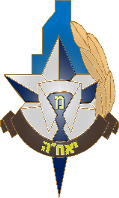 ת"ז יחידתית
ת"ז יחידתית
תפקיד-דרגה-מגזר
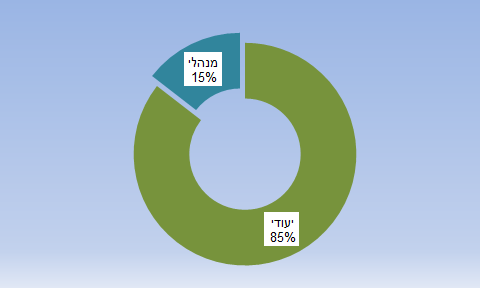 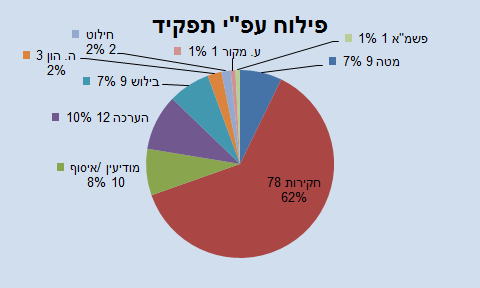 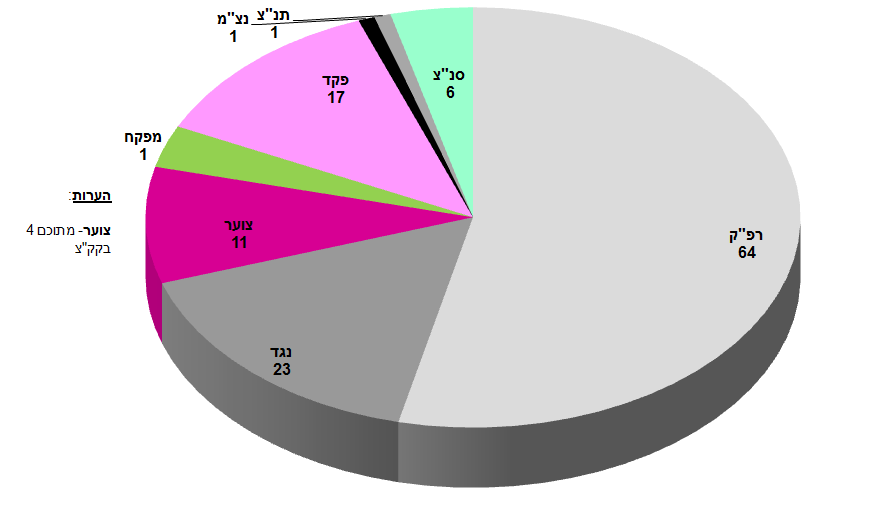 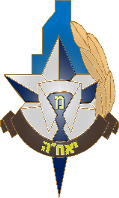 ת"ז יחידתית
תמונה מגדרית
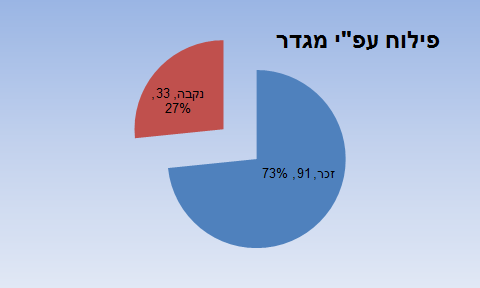 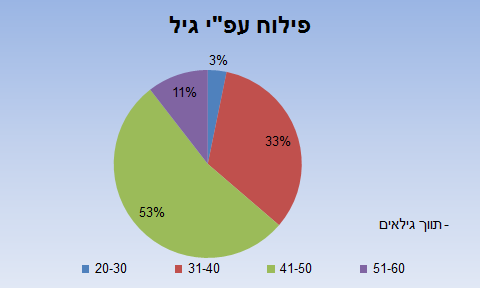 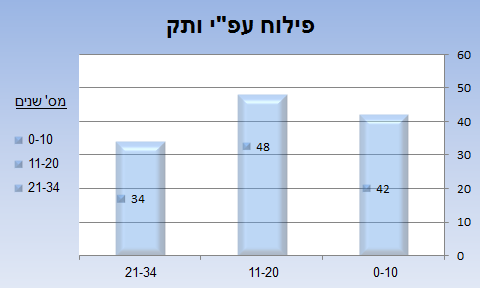 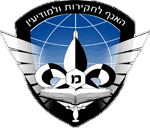 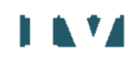 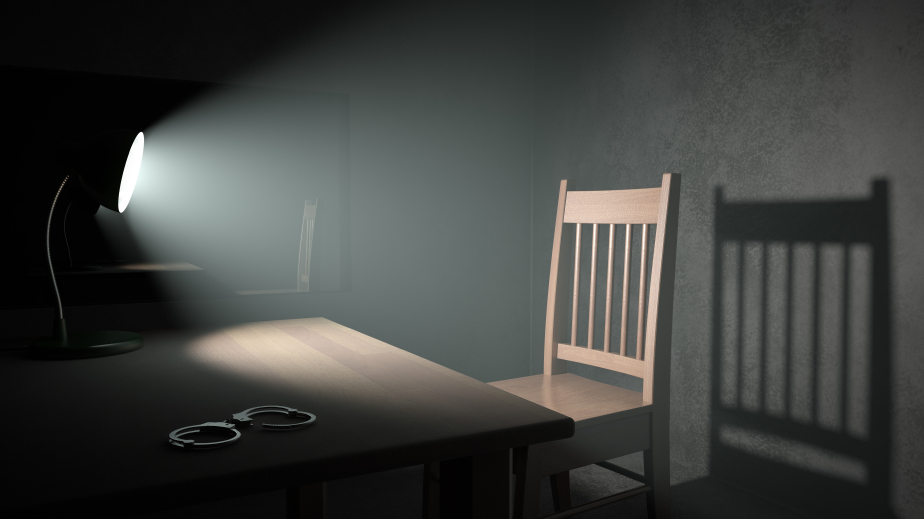 שחיתות ציבורית = איום אסטרטגי על קיומה של מדינת ישראל
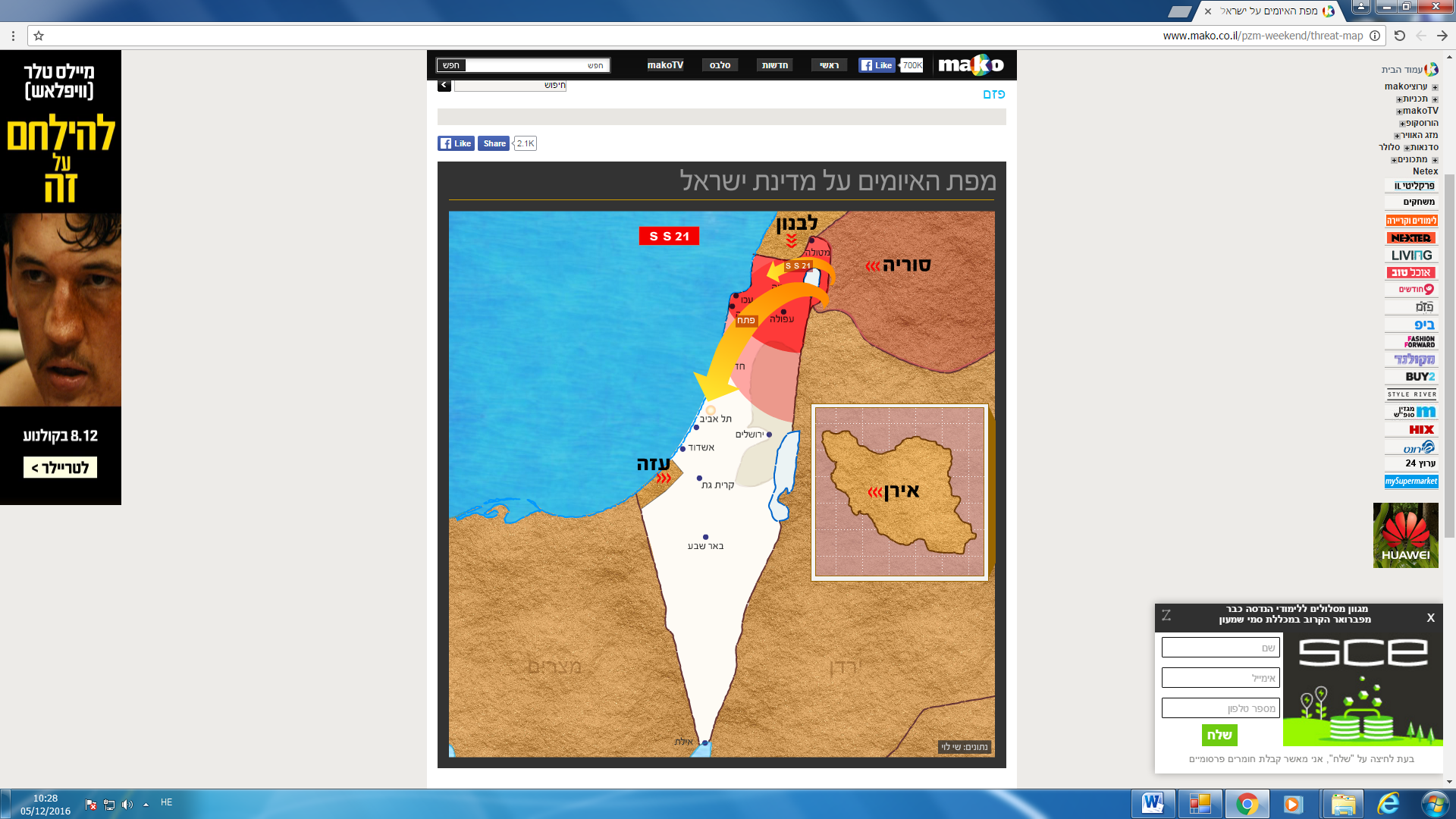 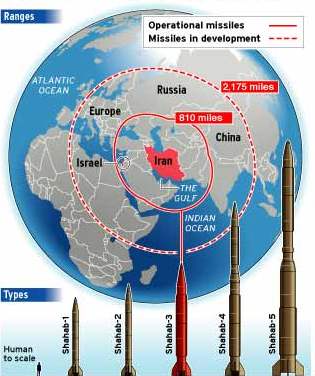 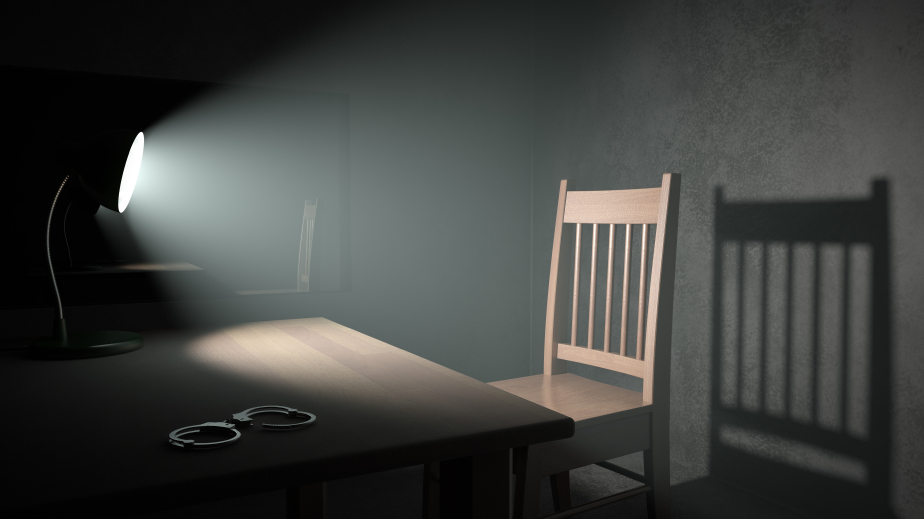 Globel Corruption Index 2018 
By Transparency International
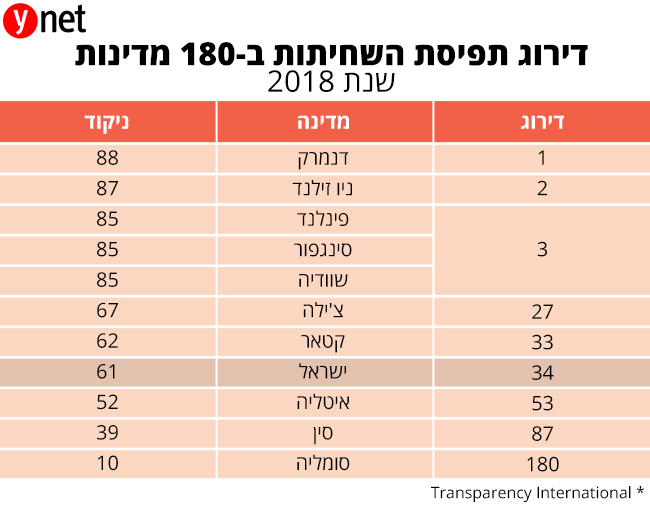 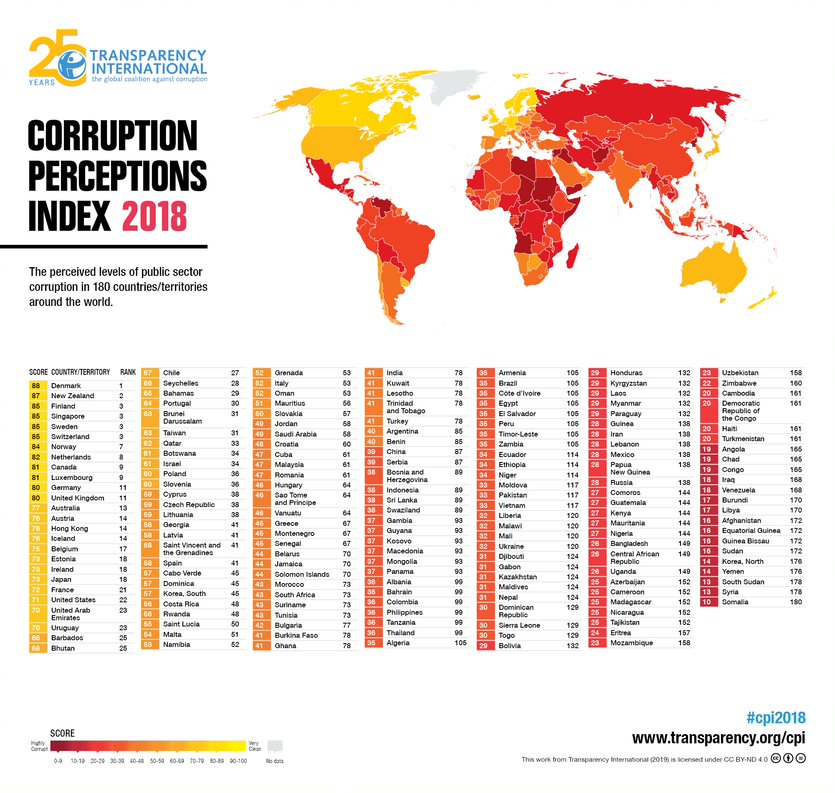 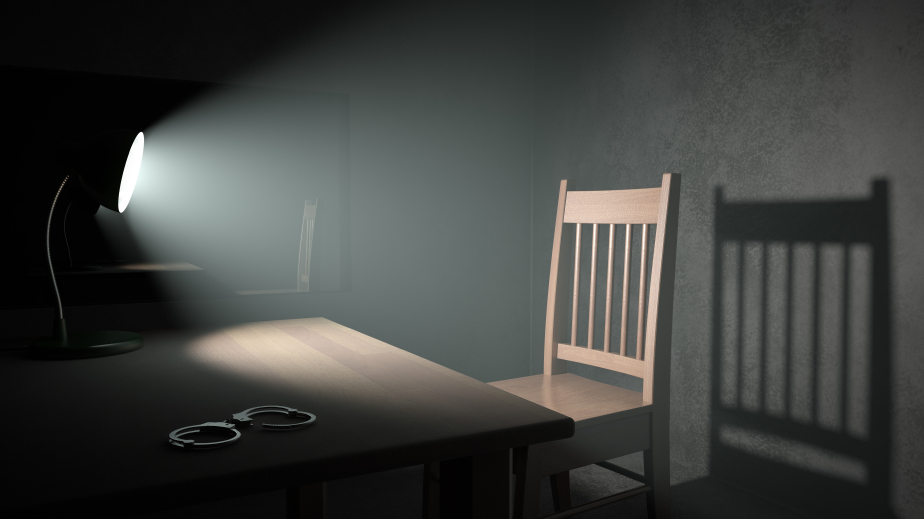 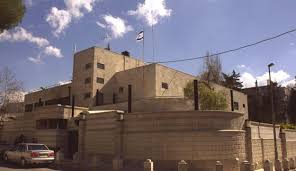 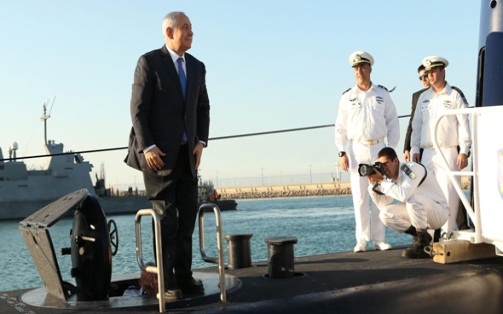 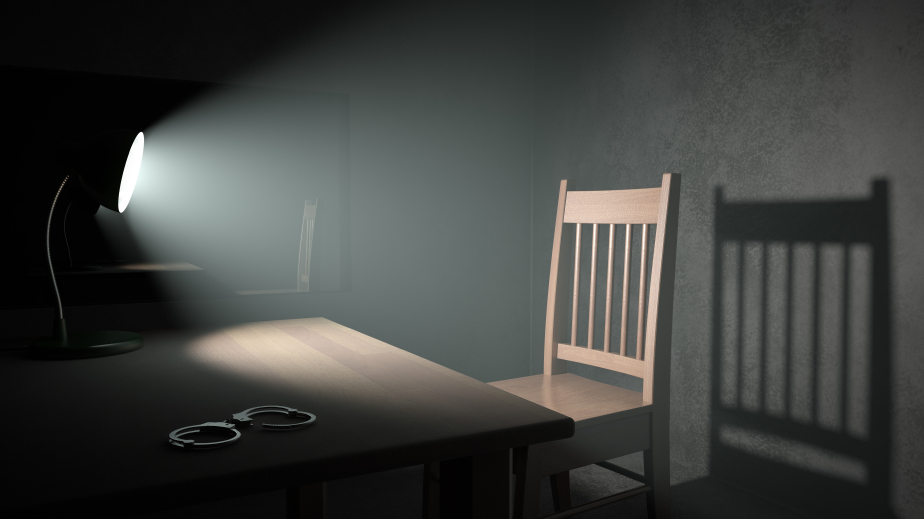 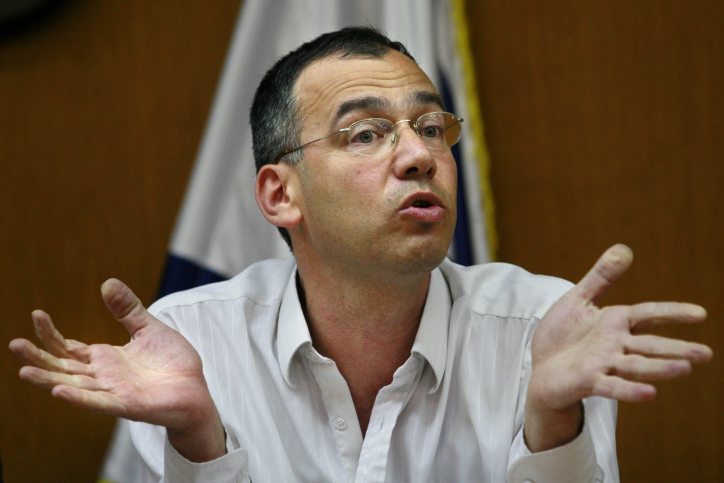 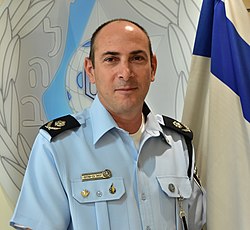 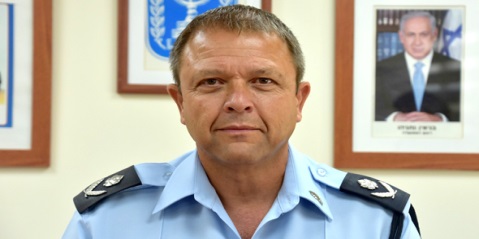 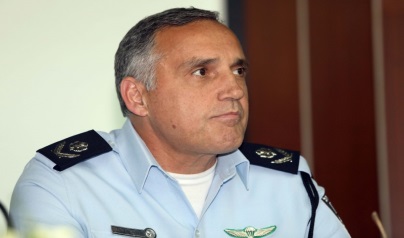 סביבת העבודה בתיקי שחיתות ציבורית:
אתגרי הזמן והתקופה
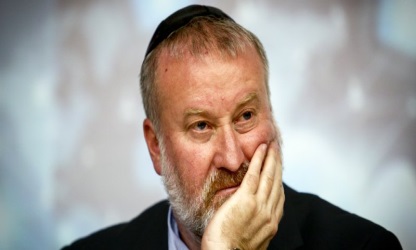 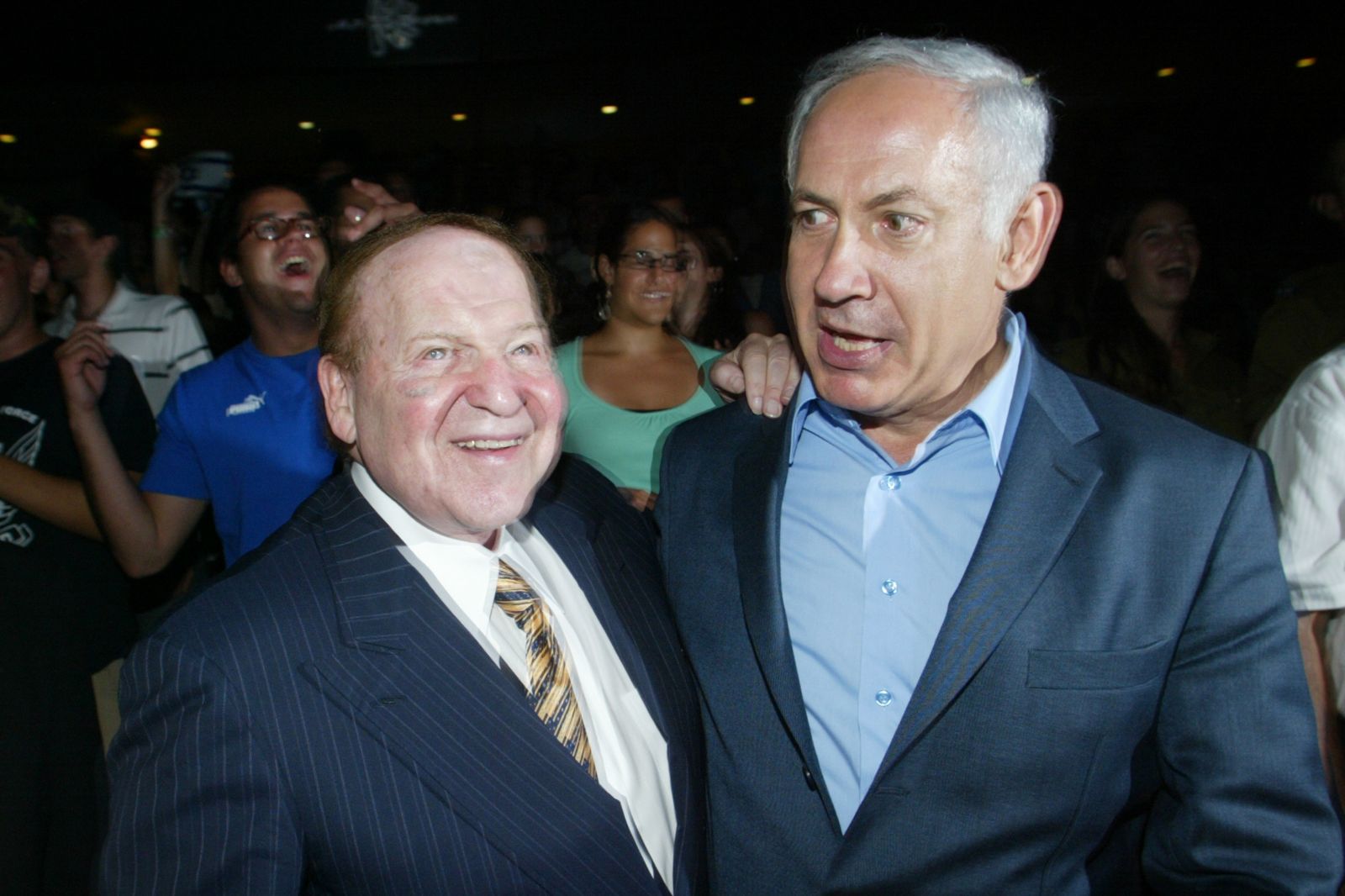 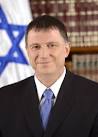 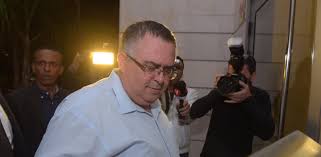 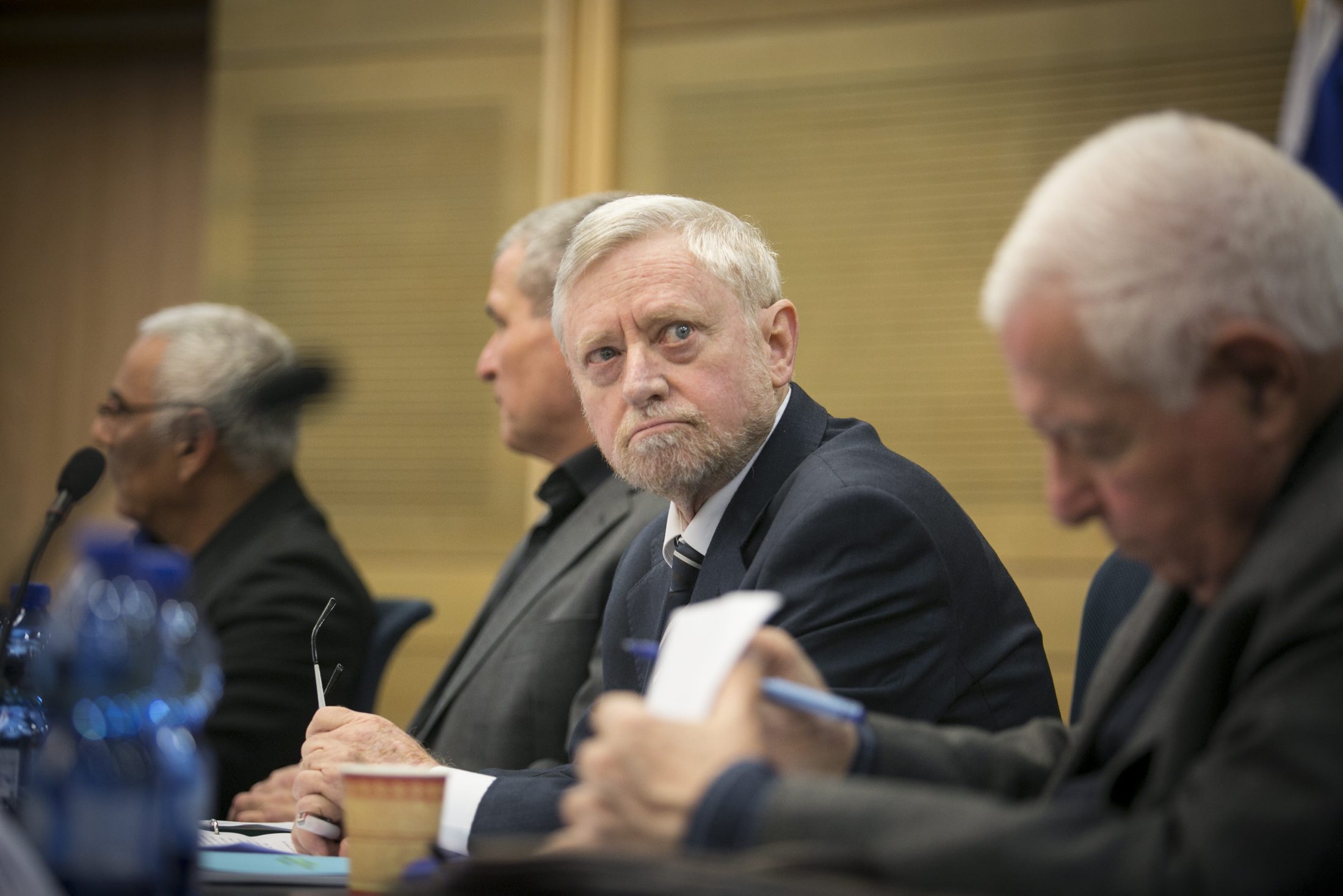 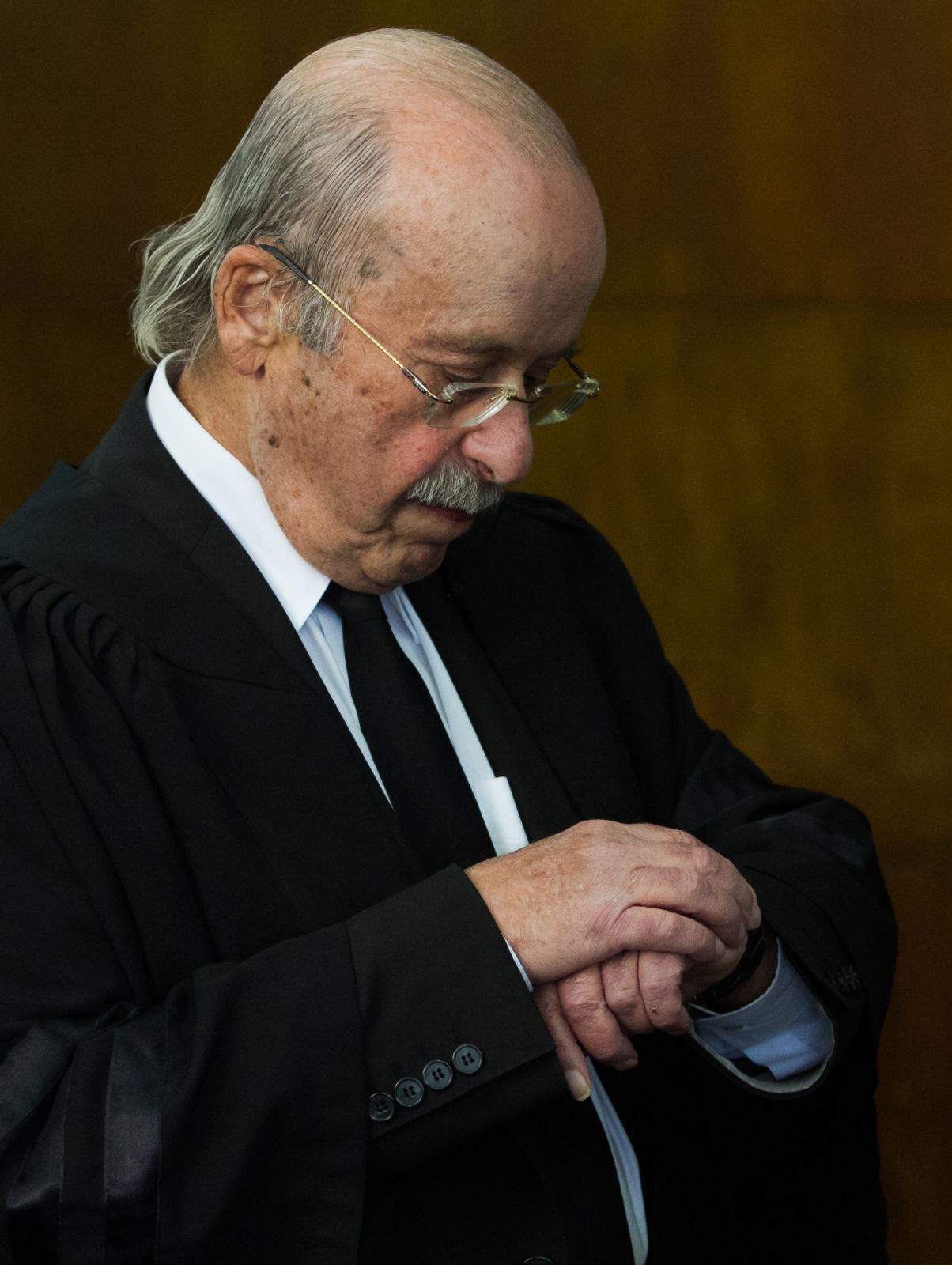 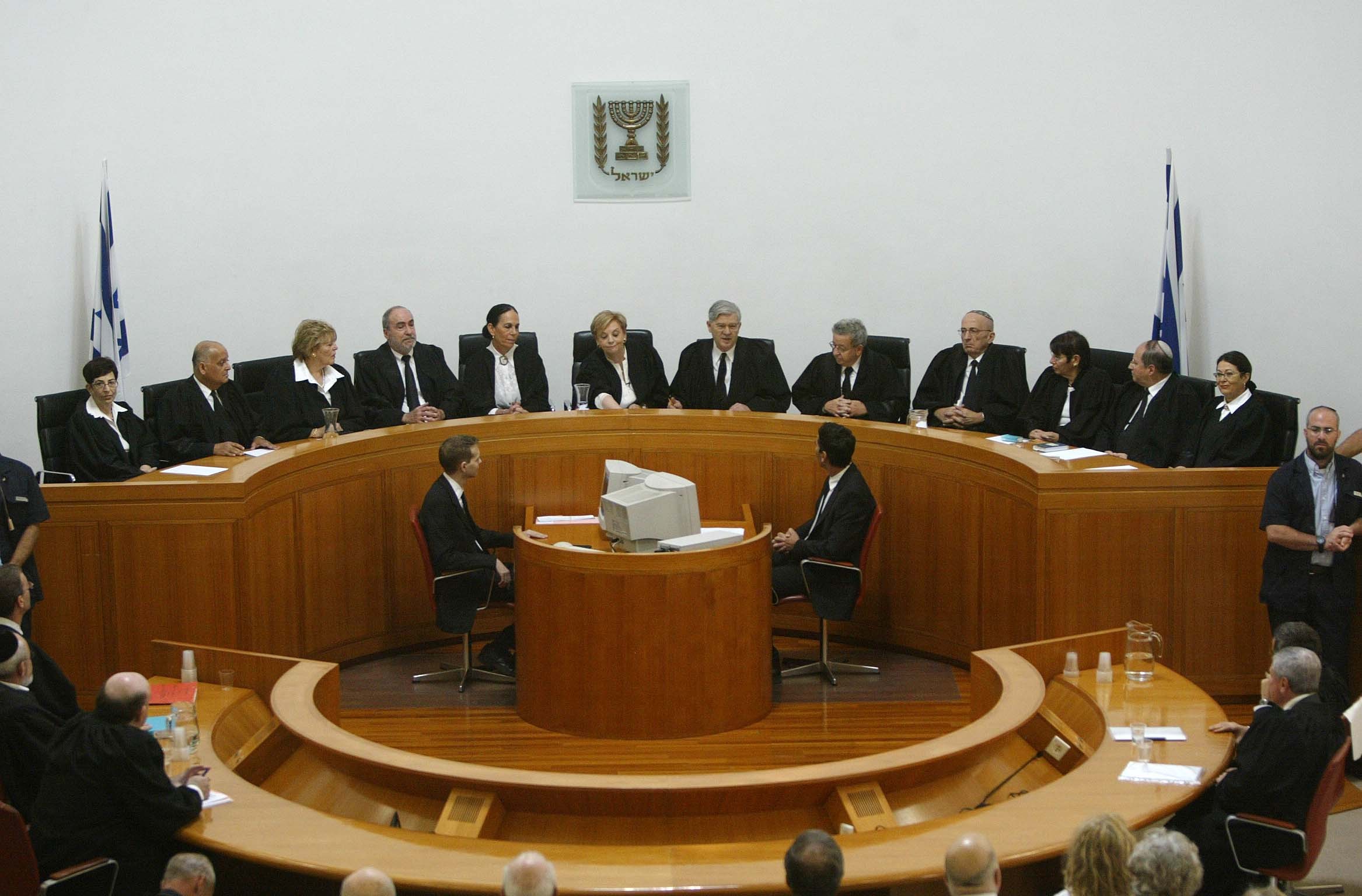 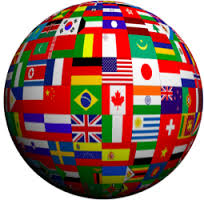 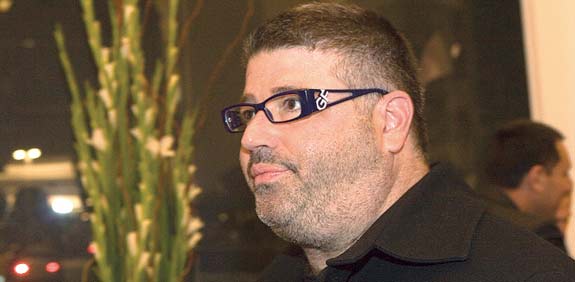 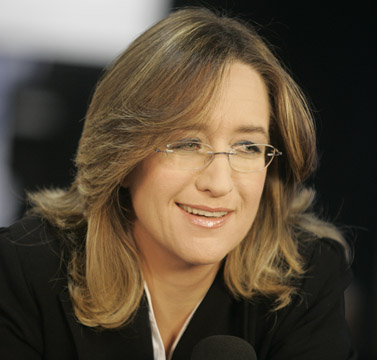 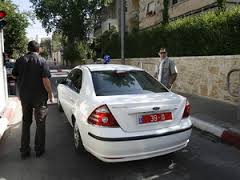 תיקים שהגענו בהם להכרעה/ אפקטיביות
לא כולל תיקים מתנהלים וחיקורי דין
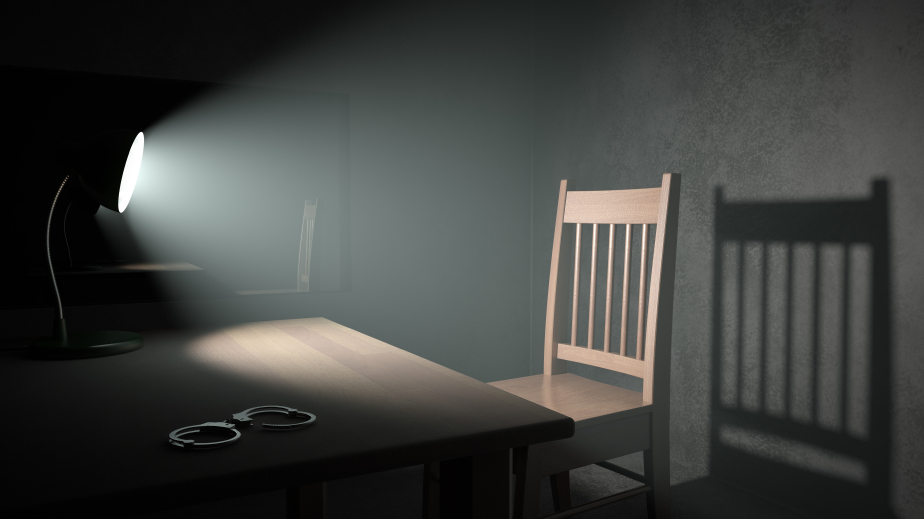 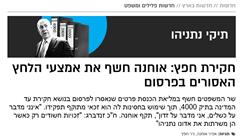 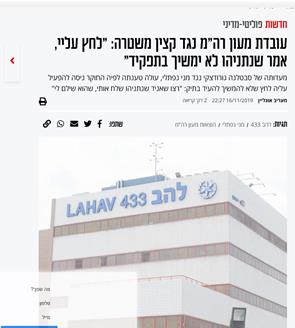 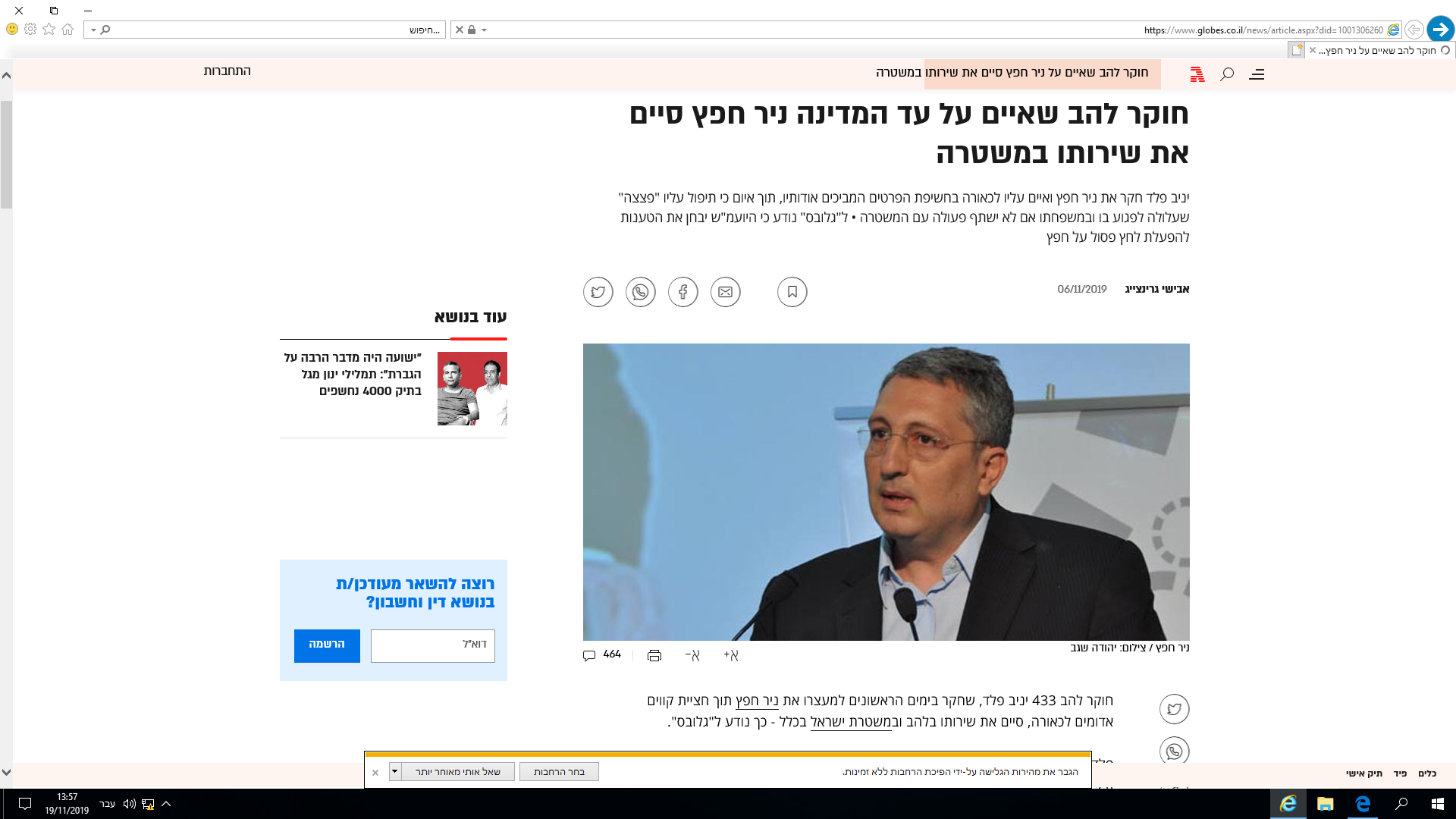 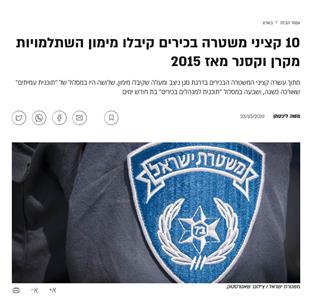 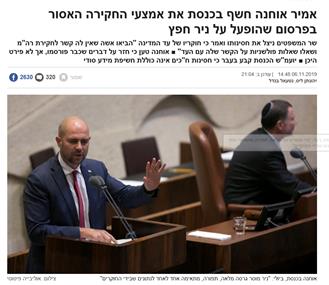 אפס סובלנות לטעויות
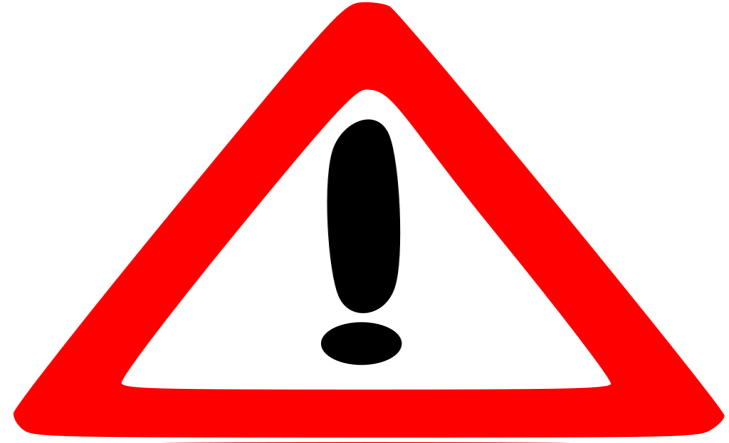 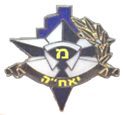 אתגרים מרכזיים עכשוויים במאבק בשחיתות
ניסיונות לייצר דה-לגיטימציה מערכתית ופרסונלית (טיעון לשיקולים זרים ורדיפה וכד')

התקשורת כשחקן פעיל ובעל עניין בזירה

הכרח להתייעל (קיצור משכי חקירה ואישום) – תנאי לשמירה על אמון הציבור במערכות

תנועת מטוטלת בין זכויות הפרט בחקירה לבין סמכויות המדינה להגיע לחקר האמת (זכות לפרטיות, לייעוץ, לחסיונות אל מול סמכויות חיפוש, תפיסה, תשאול)

המאבק בשחיתות השלטונית:
ריצת "משוכות" ו"שליחים" למרחקים ארוכים
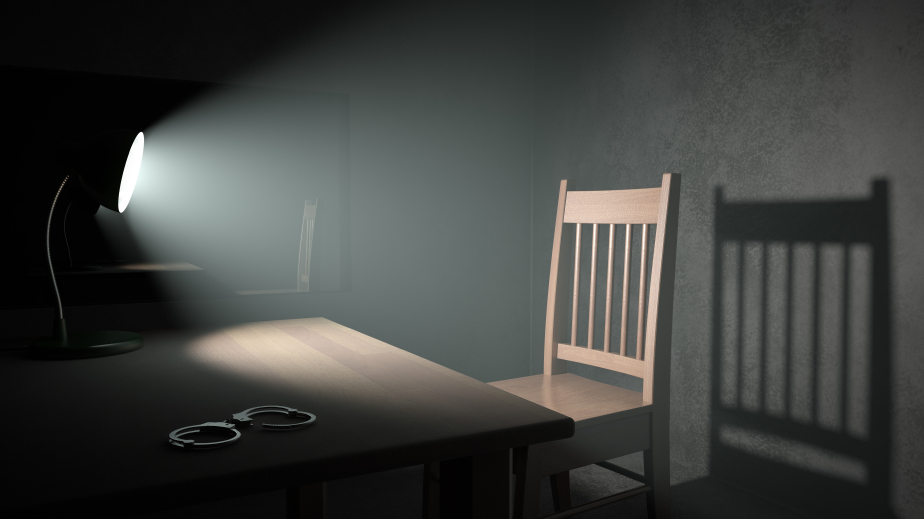 סוגית נוספות על סדר היום המקצועי
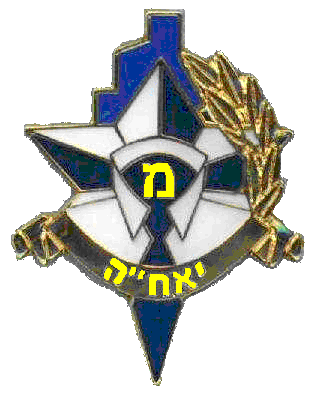 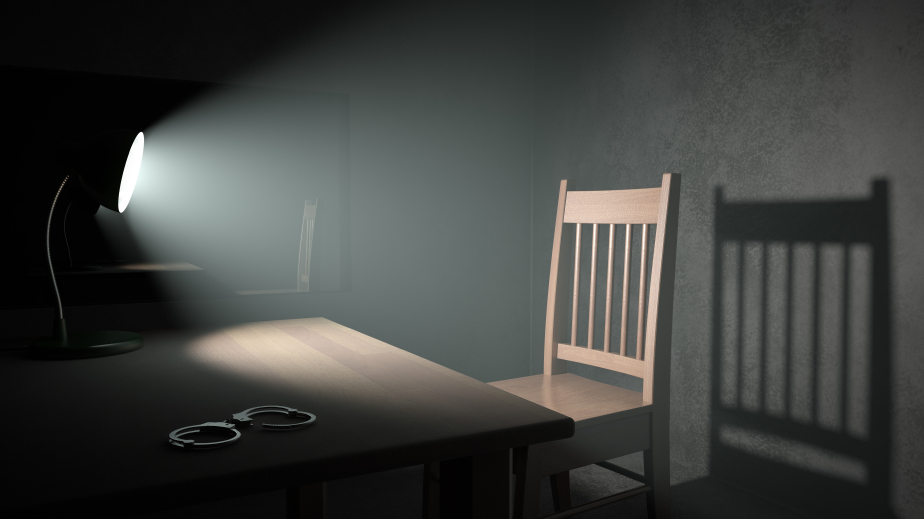 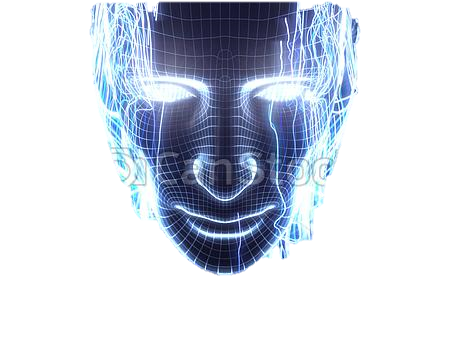 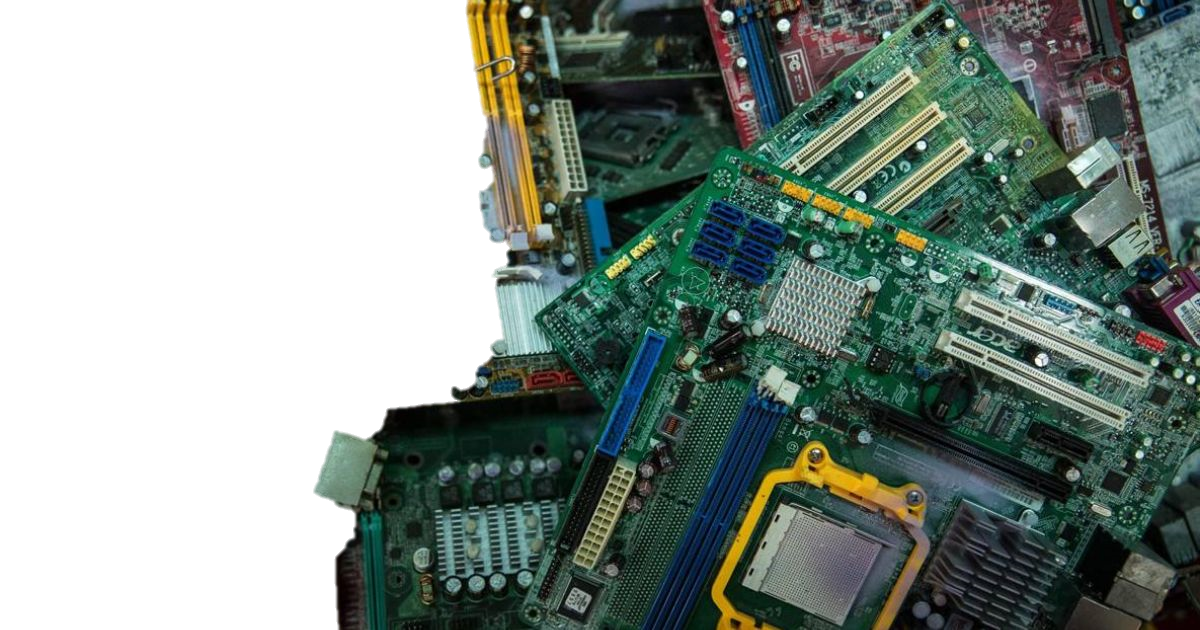 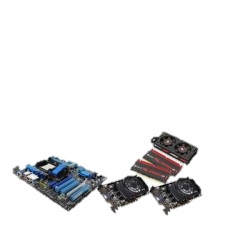 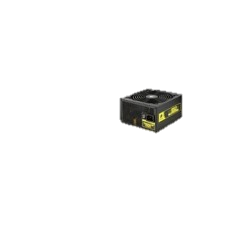 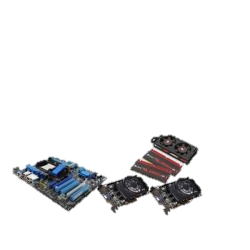 ראיות דיגיטליות
DIGITAL EVIDENCE
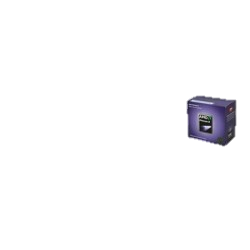 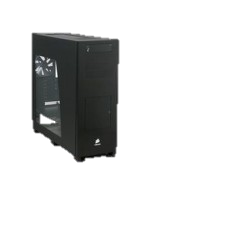 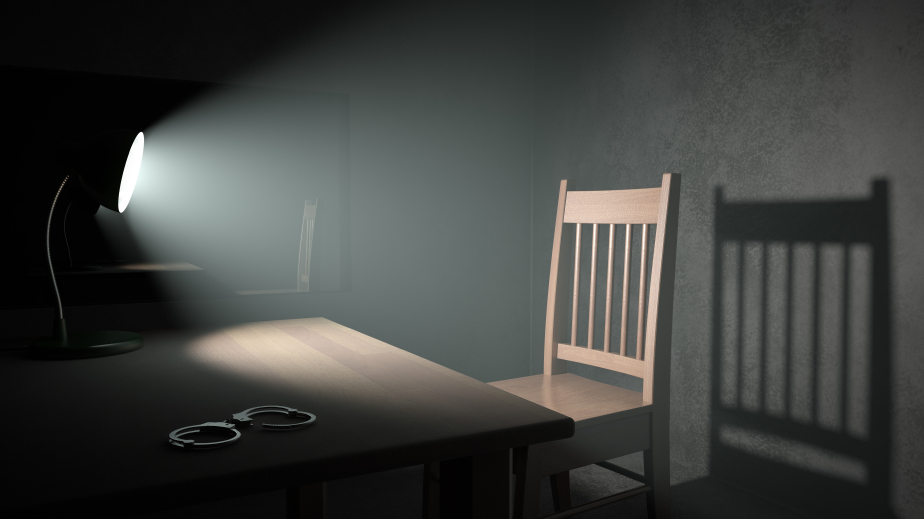 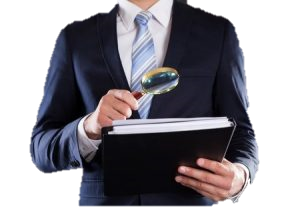 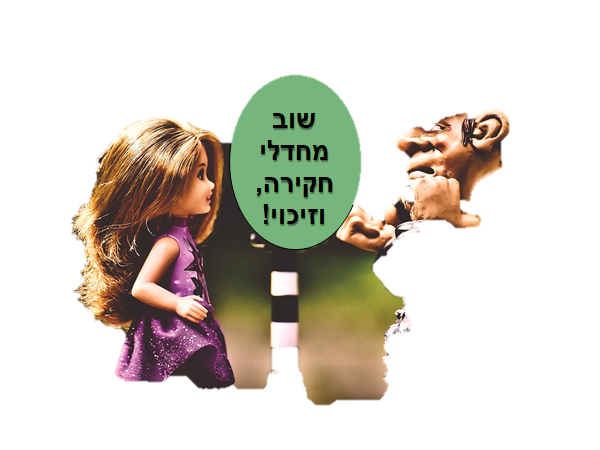 מחדלי חקירה – שיקול דעת בחקירה – תרשומת פנימיות 
INVESTIGATION FLAWS LEAD TO ACQUITTAL
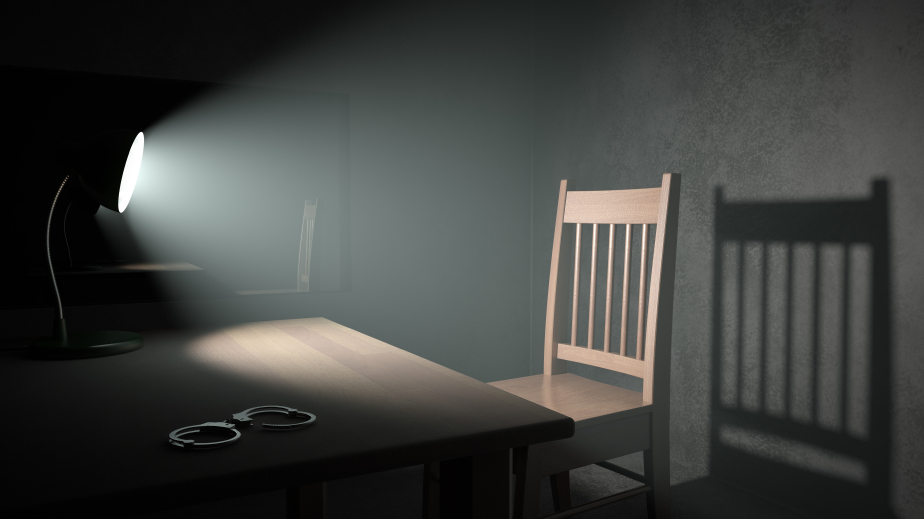 עדי מדינה
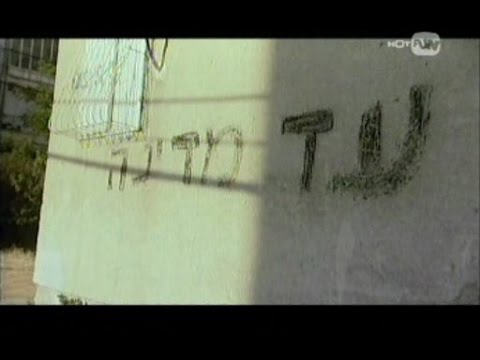 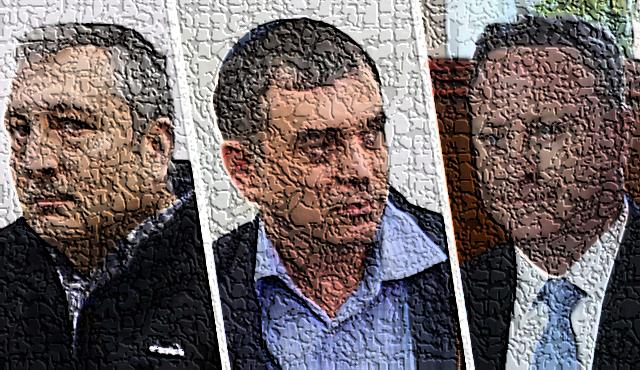 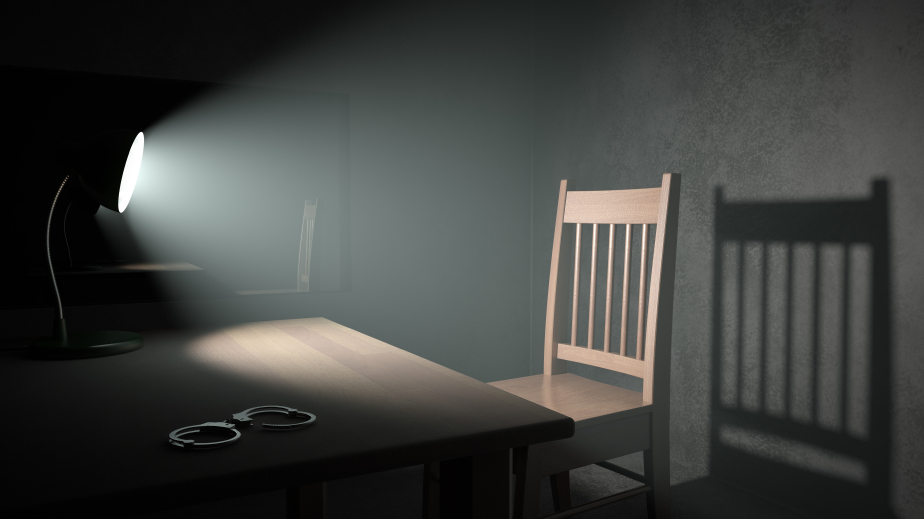 "להוציא את בלעו של הגזלן מפיו"
תקיפה כלכלית -
FINANCIAL ENFORCMENT (REGURGITATING THE FELLONER)
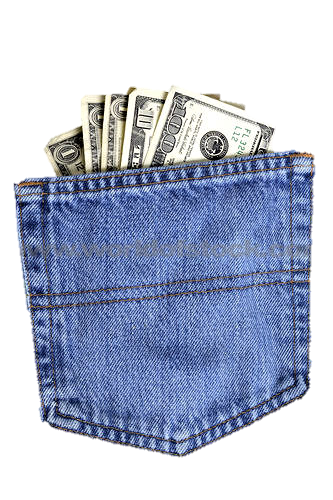 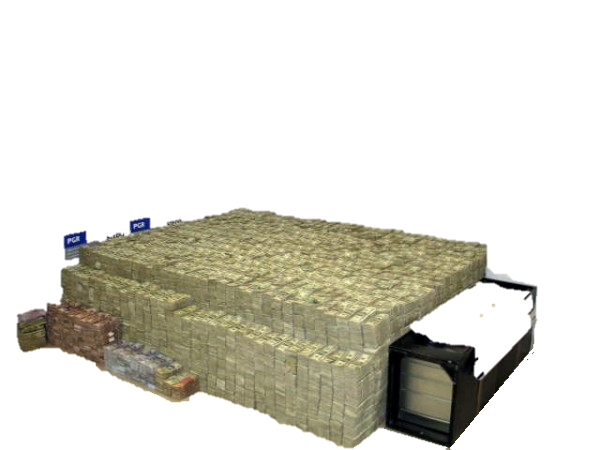